Муниципальное дошкольное образовательное учреждение
 детский сад «Солнышко»
Презентация летнего оздоровительного периода 2024 г.
Цель работы:
сохранение и укрепление психического и физического здоровья детей с учетом индивидуальных способностей в летний период.
Задачи летней оздоровительной работы:
1. Создать условия, обеспечивающие охрану жизни и здоровья детей,
предупреждение заболеваемости и травматизма.

2. Реализовать систему мероприятий, направленных на оздоровление и
физическое развитие детей, их нравственное воспитание, развитие
любознательности и познавательной активности, формирование
культурно – гигиенических и трудовых навыков.
Утром в садик все пришли
Играть с друзьями будем мы
Упражнения, зарядка
Нам нужны как подзарядка
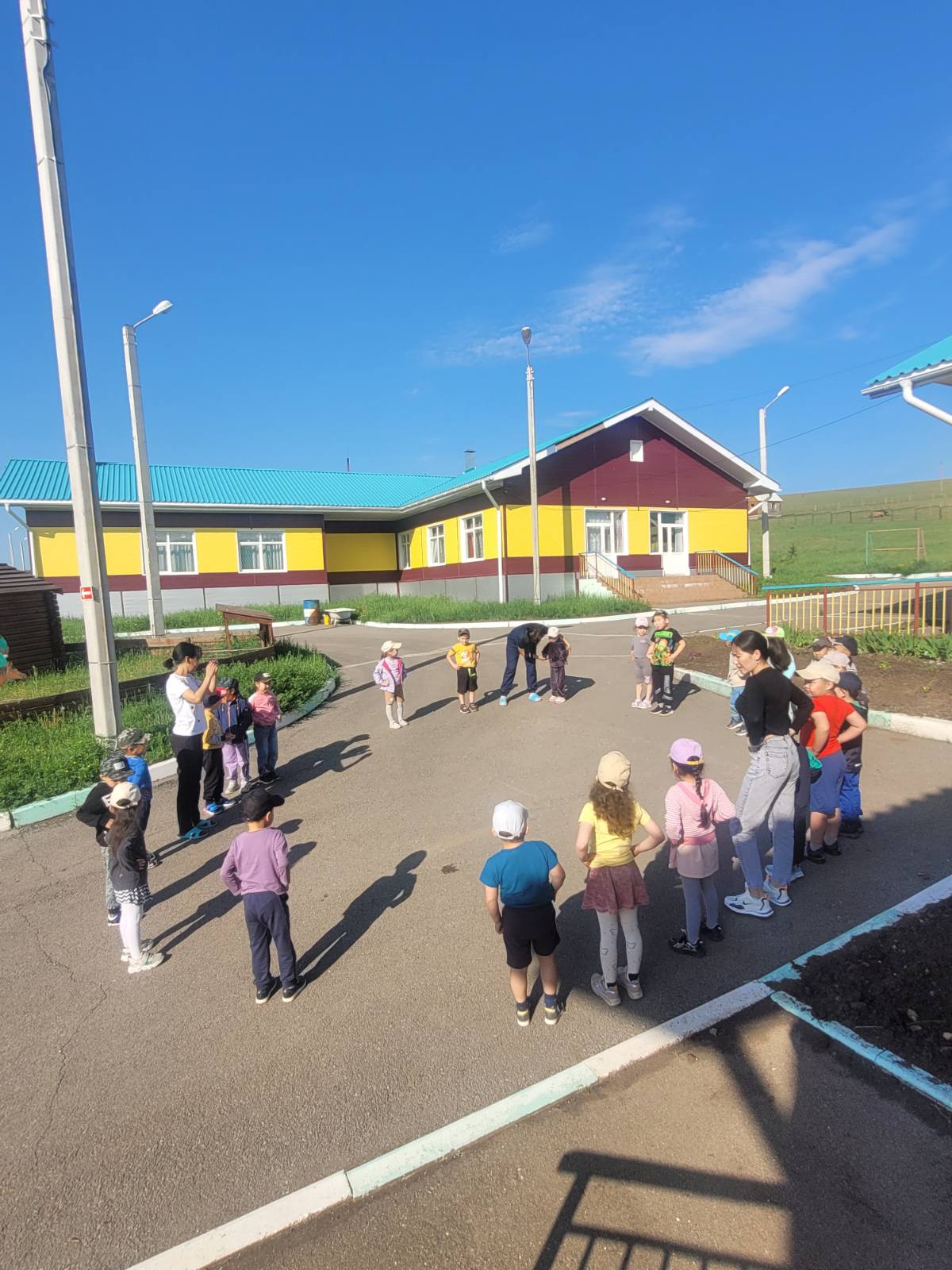 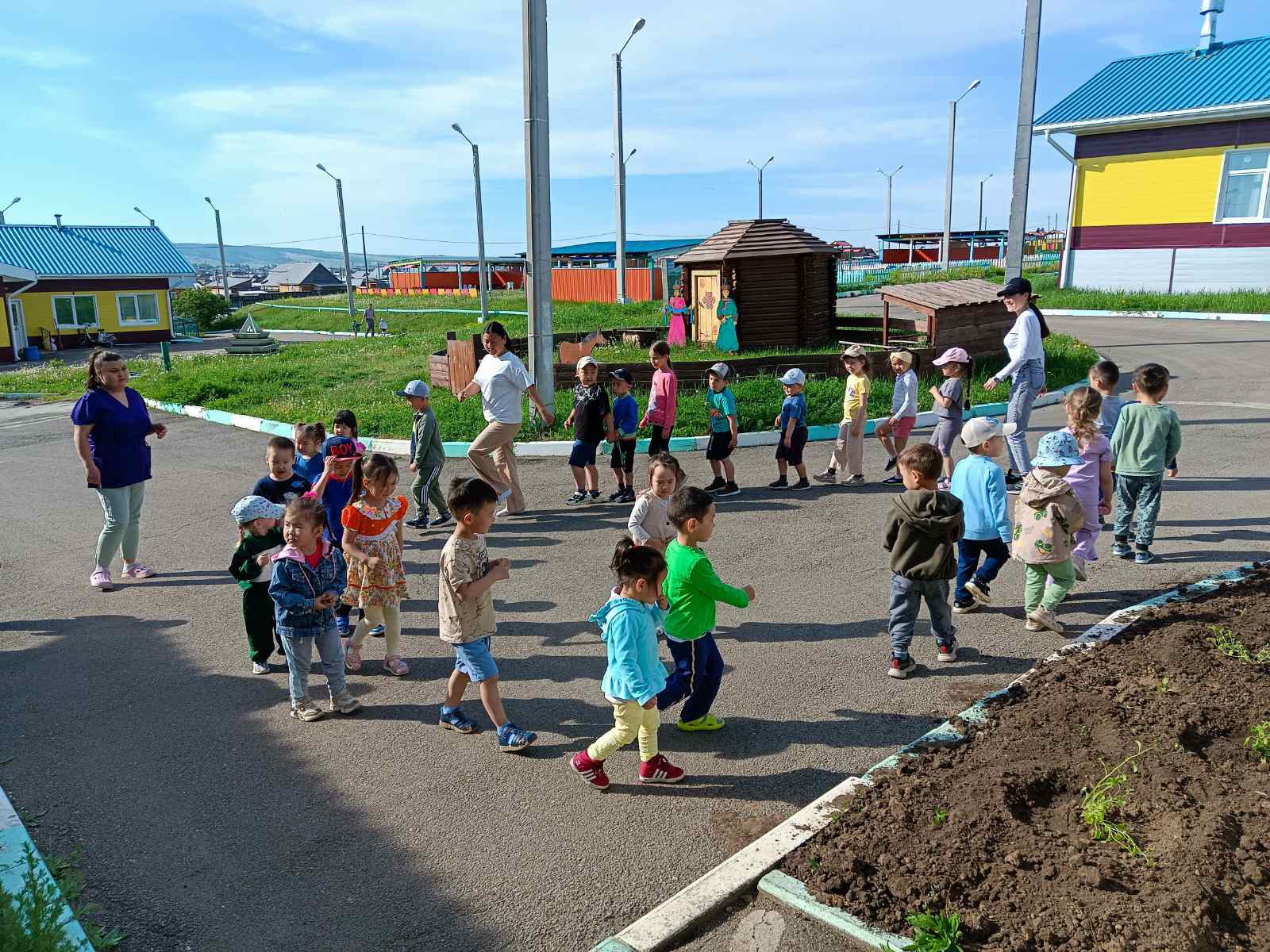 Каждое утро начинали с утренней зарядки на свежем воздухе
После прогулки делали прохладные ванночки для ног
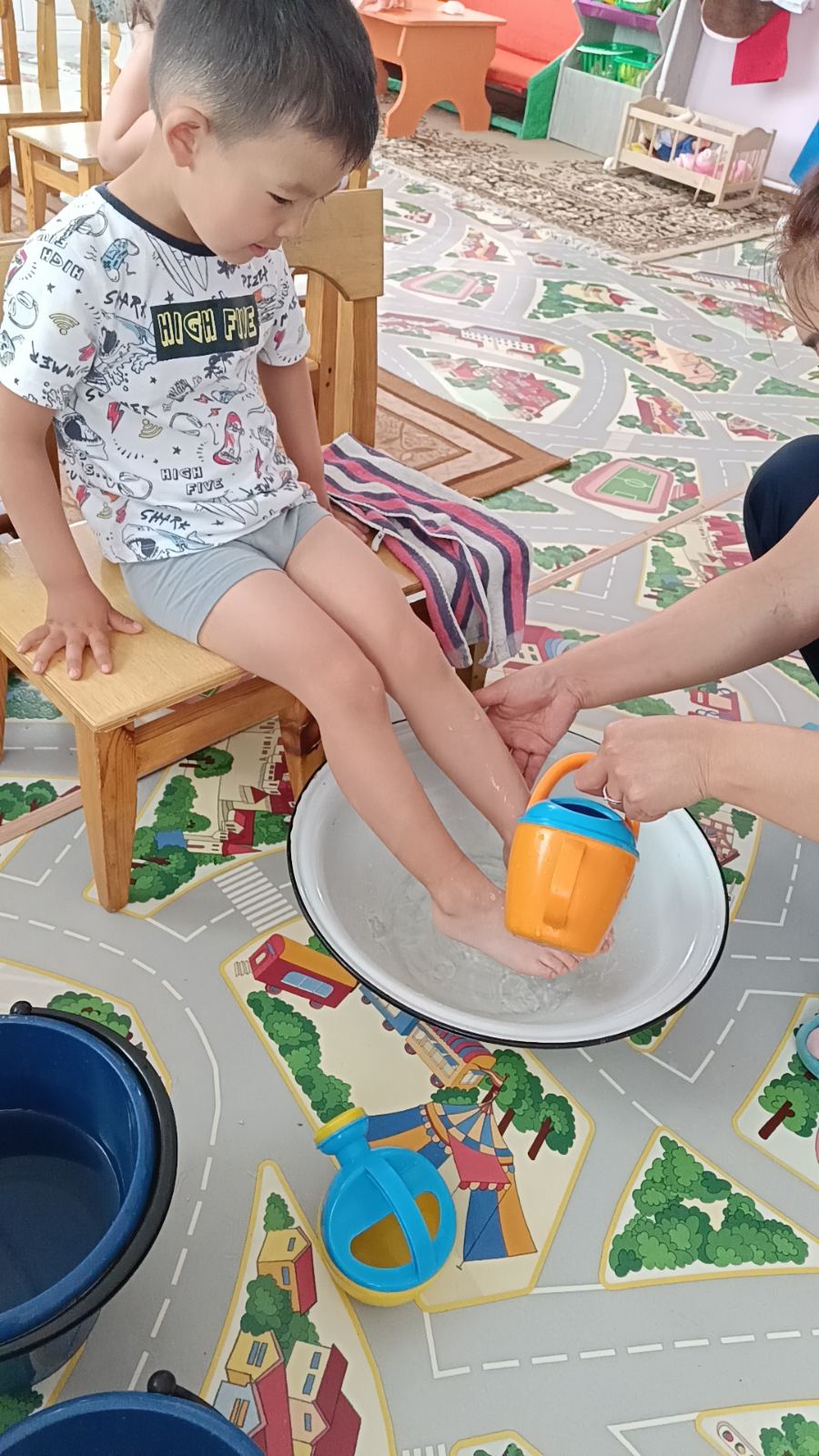 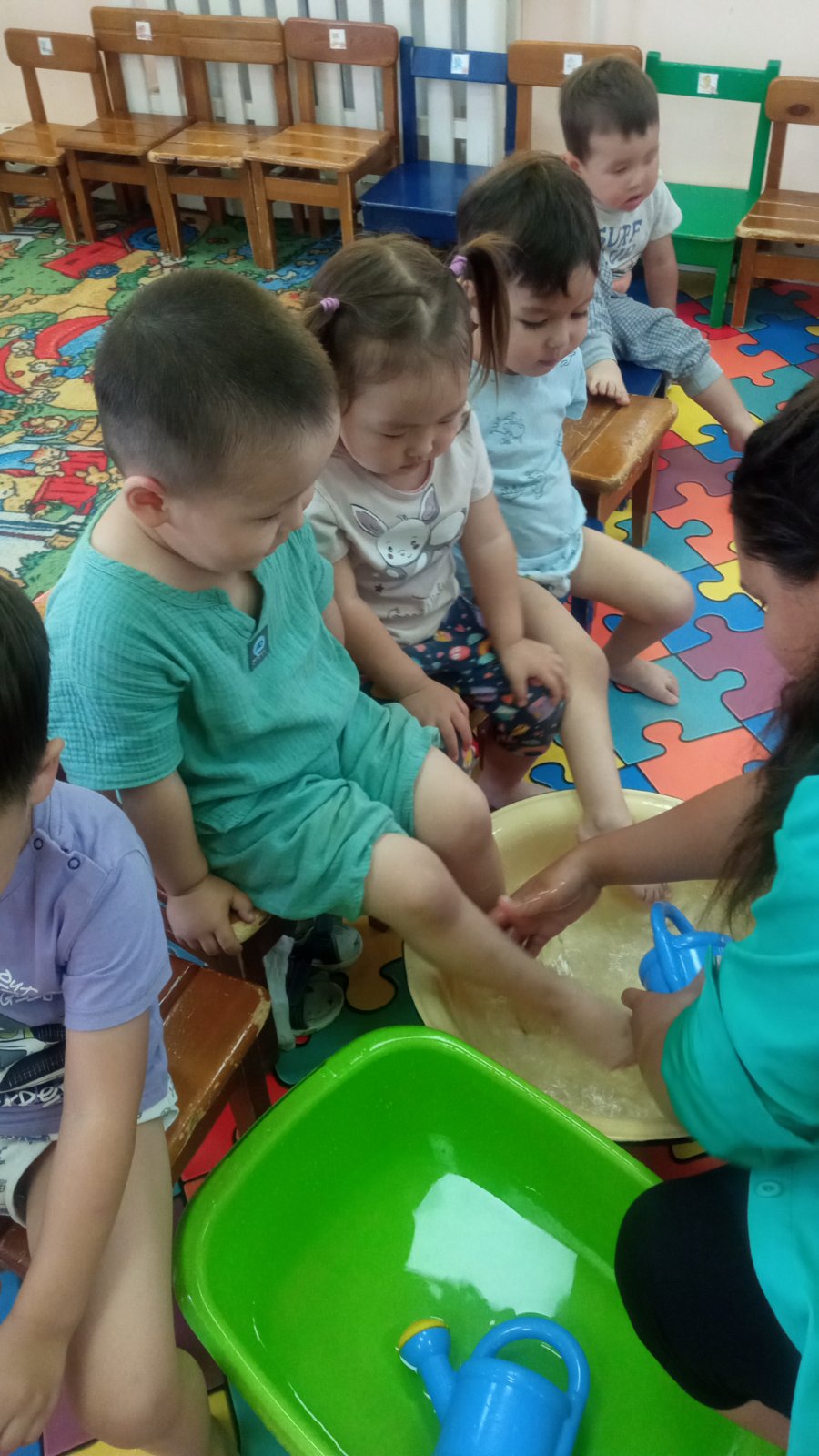 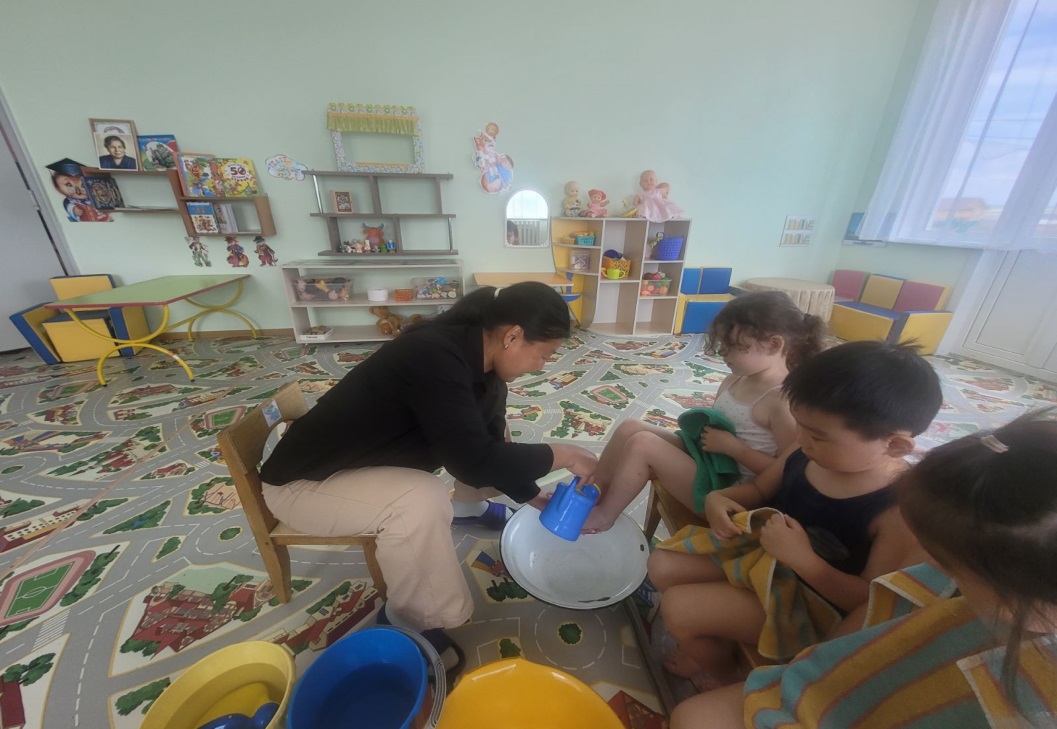 Босо хождение по массажным дорожкам после сна
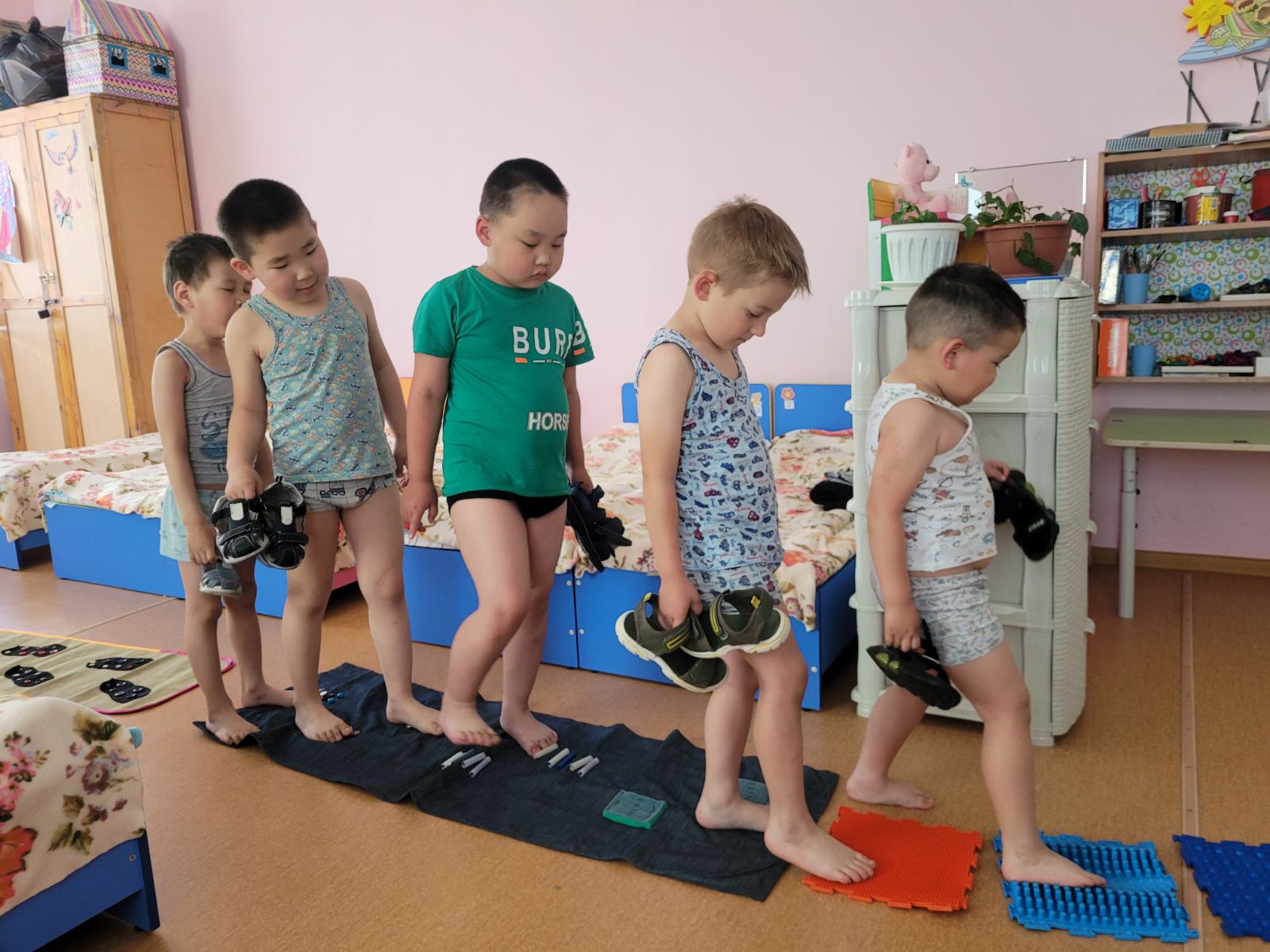 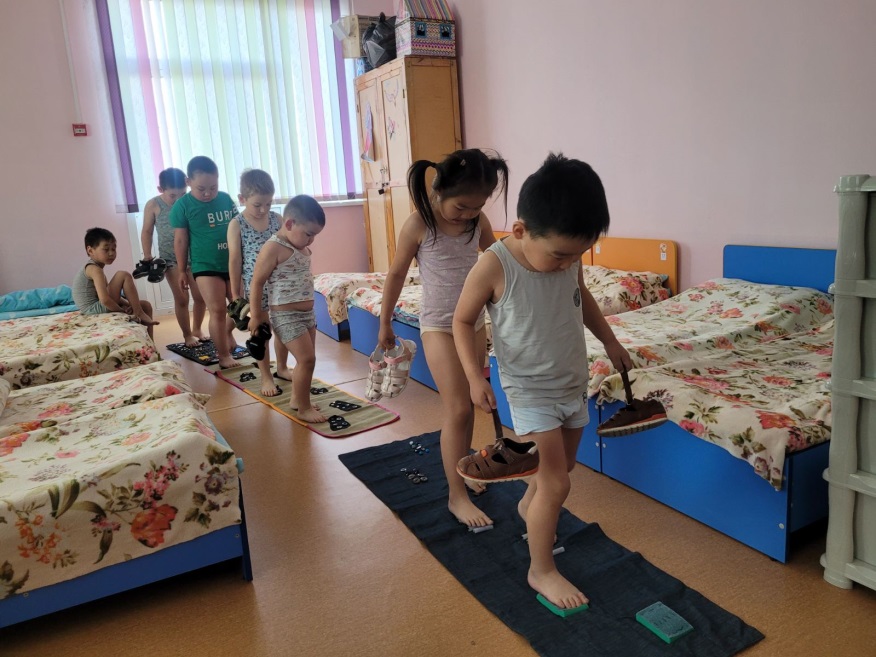 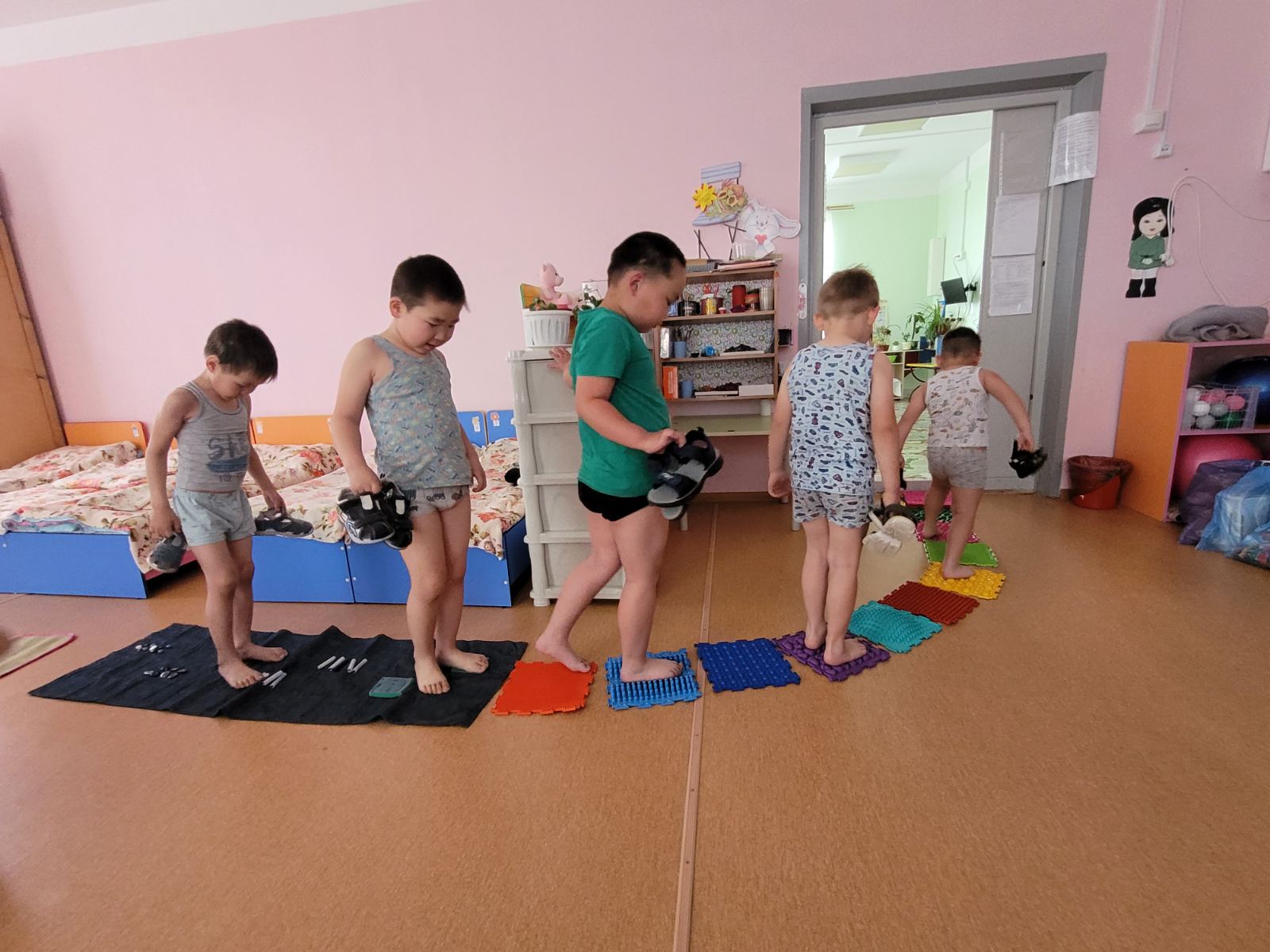 День защиты детей
(открытие ЛОС)
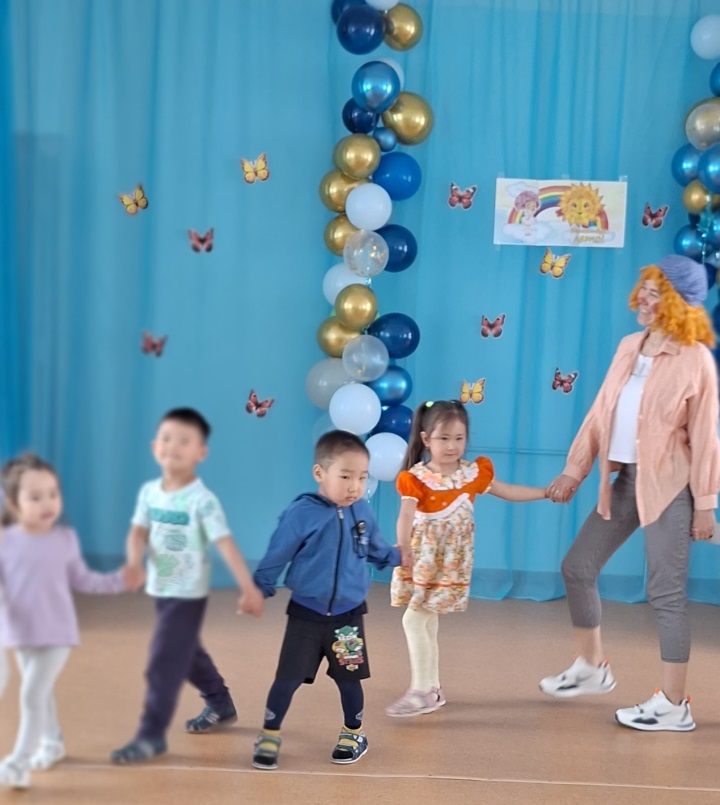 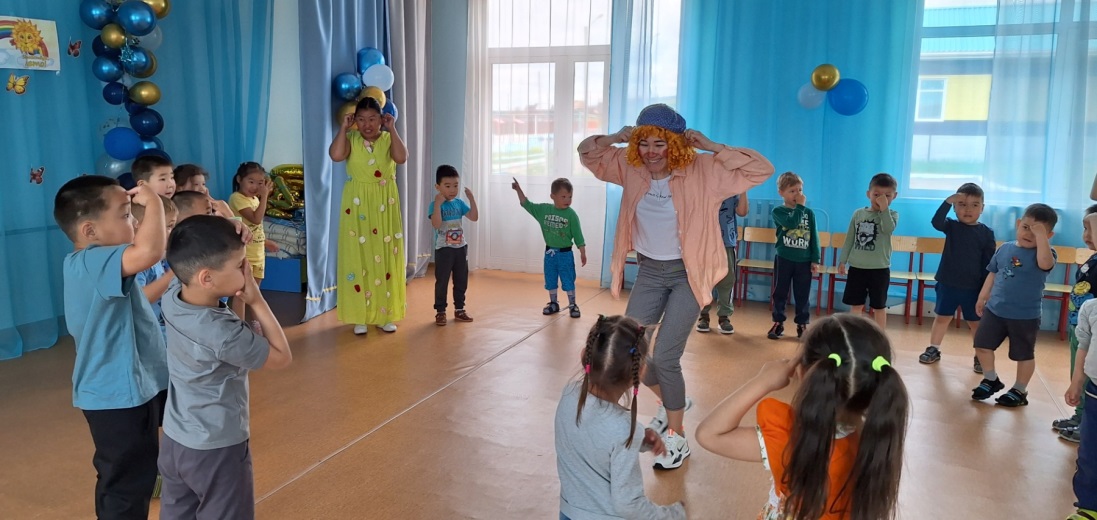 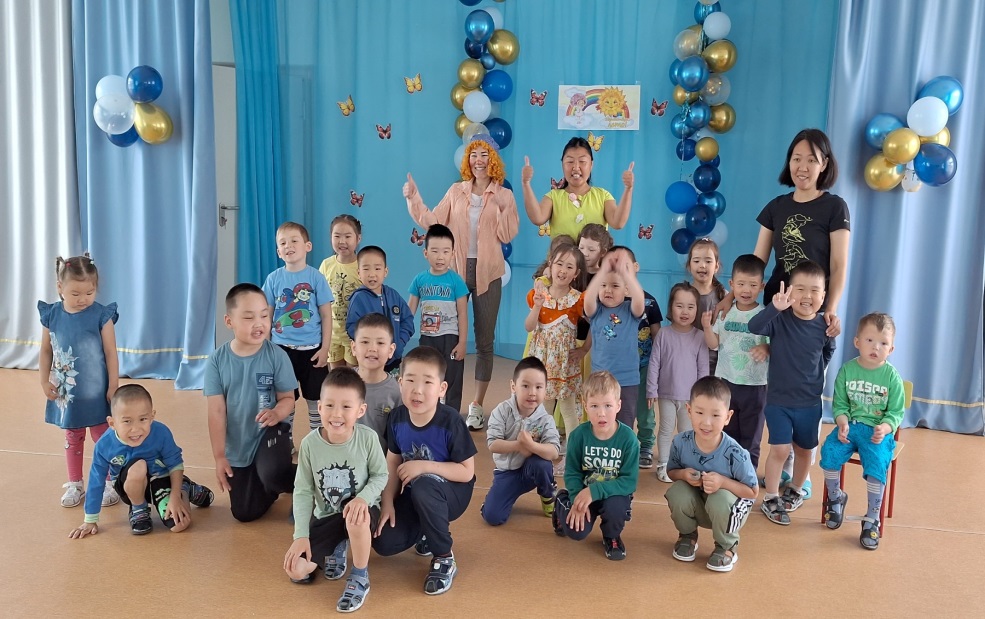 Чудесный день защиты деток
Не зря нам открывает лето!
Важнейшей теме посвящен,
Прекрасно вдохновляет он!
День стихов А.Барто
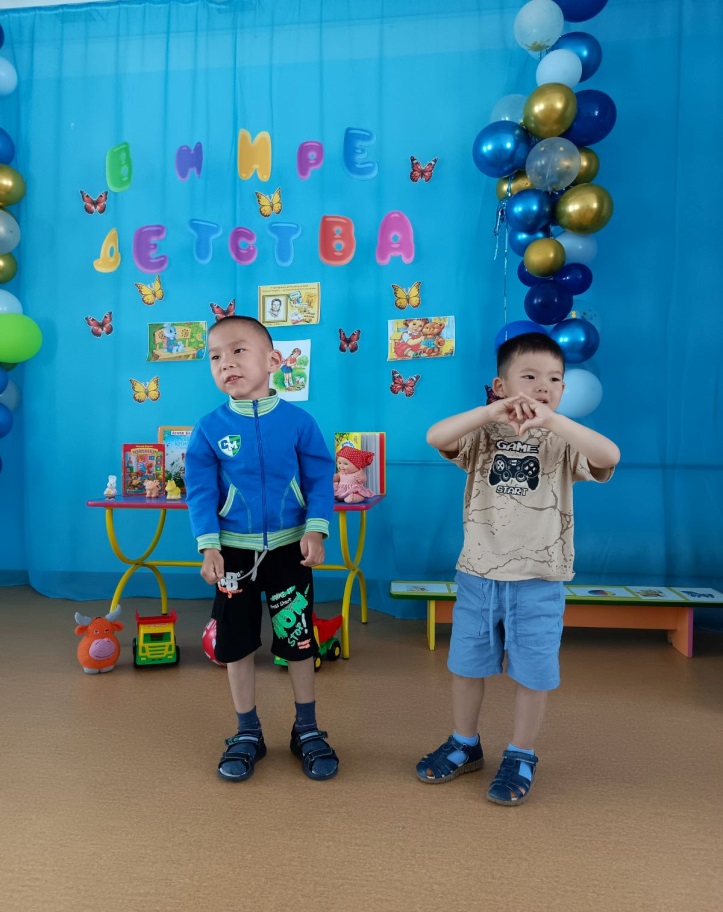 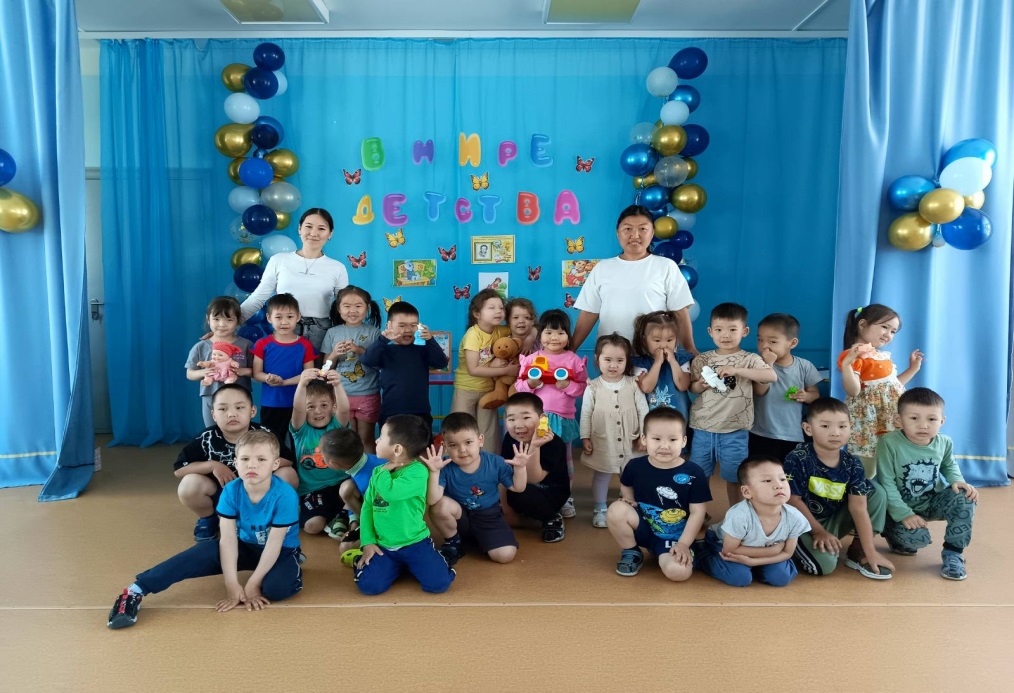 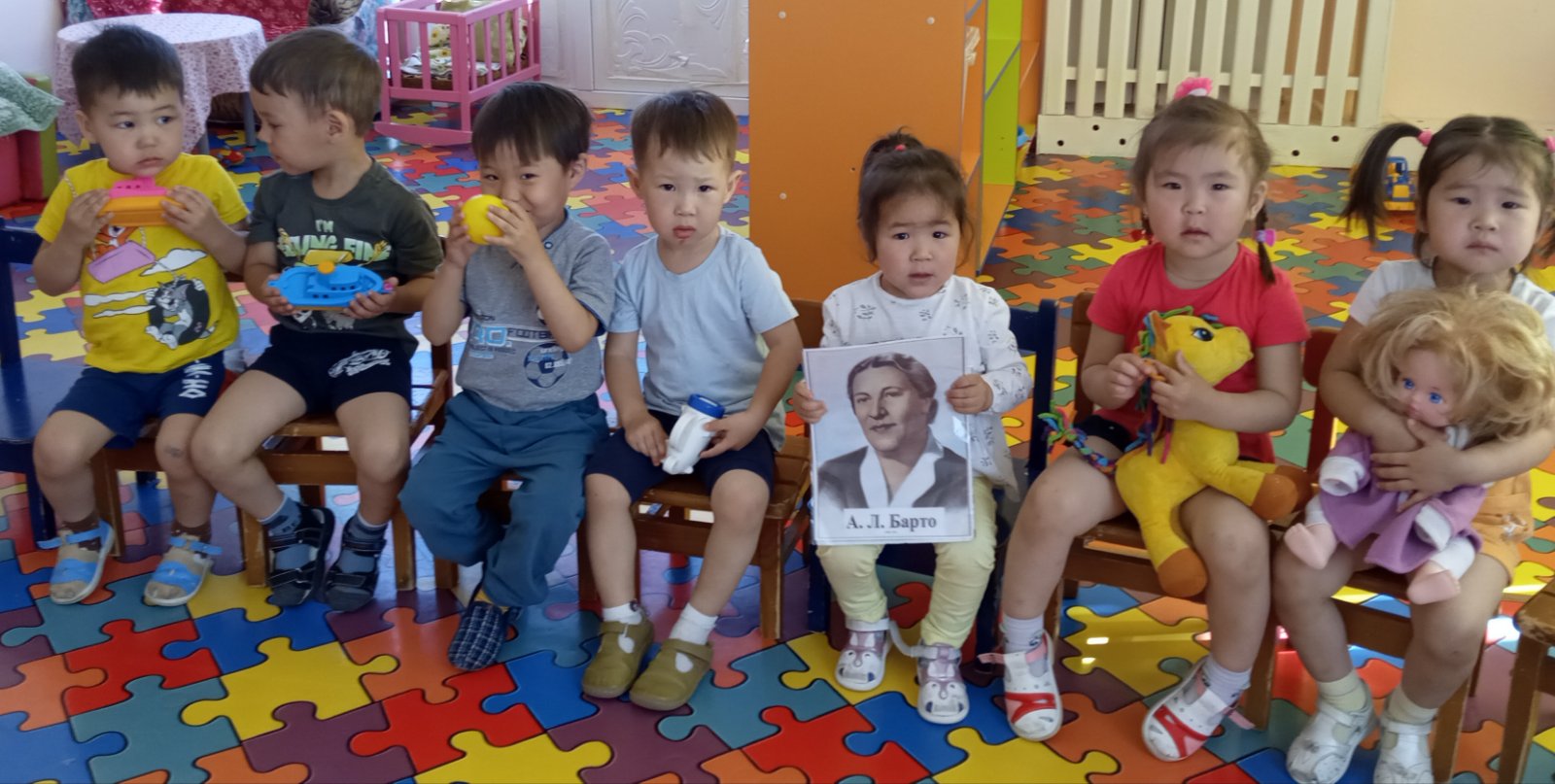 Горит на солнышкеФлажок,Как будто яОгонь зажег.
День спорта
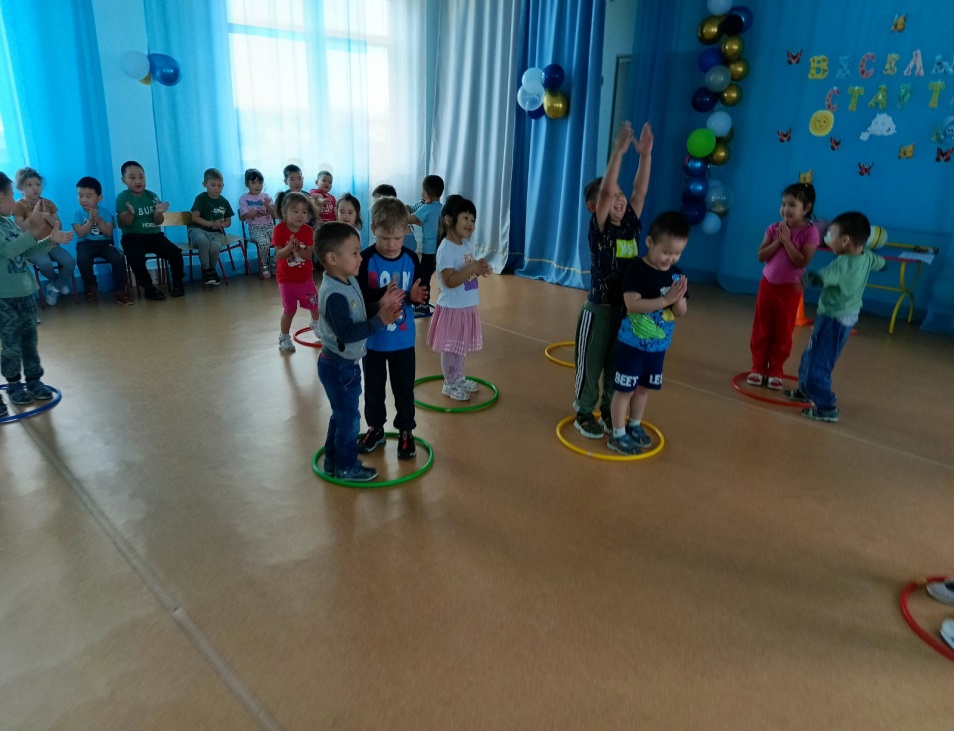 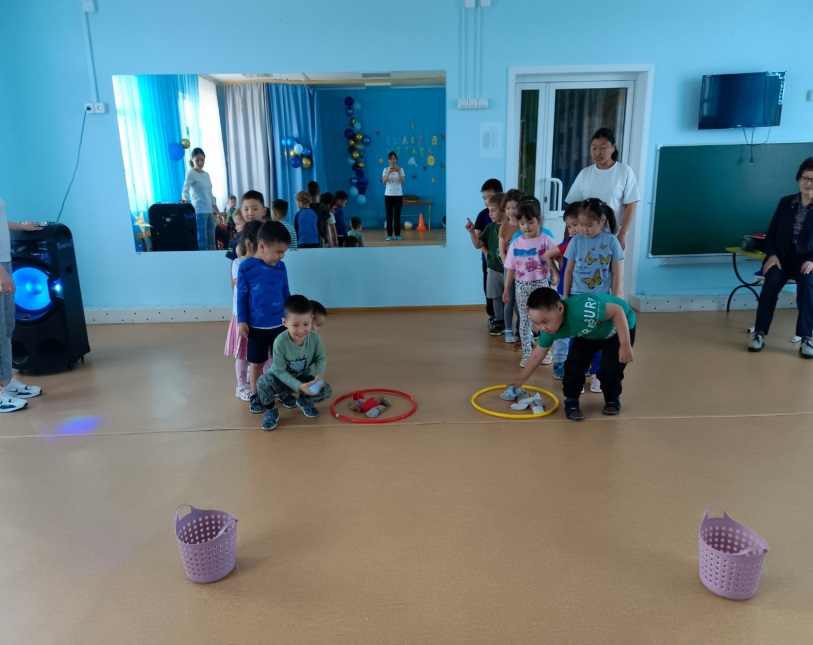 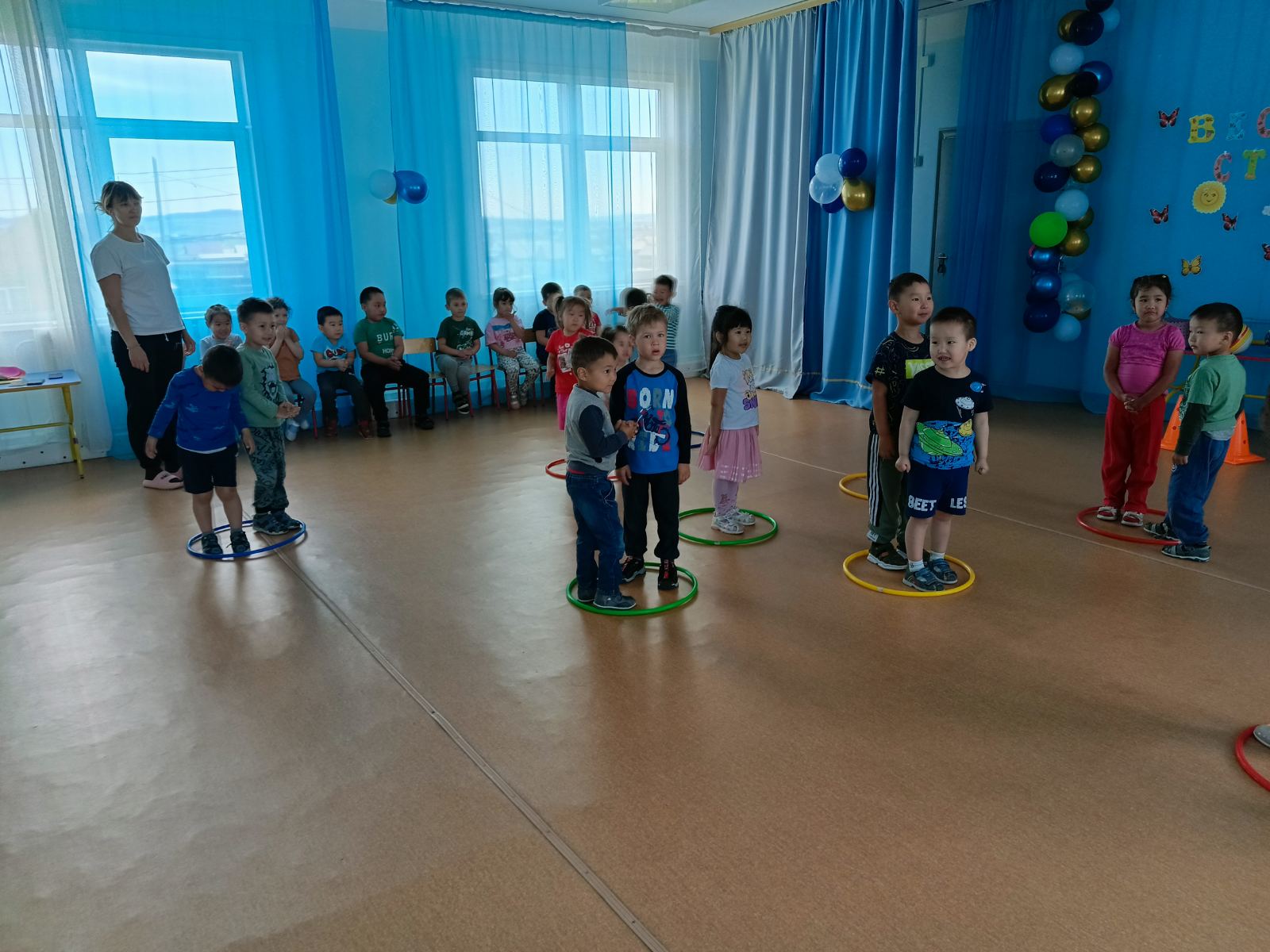 «Нам болезни не страшны – с
физкультурой мы дружны!»
День народных  игр и забав
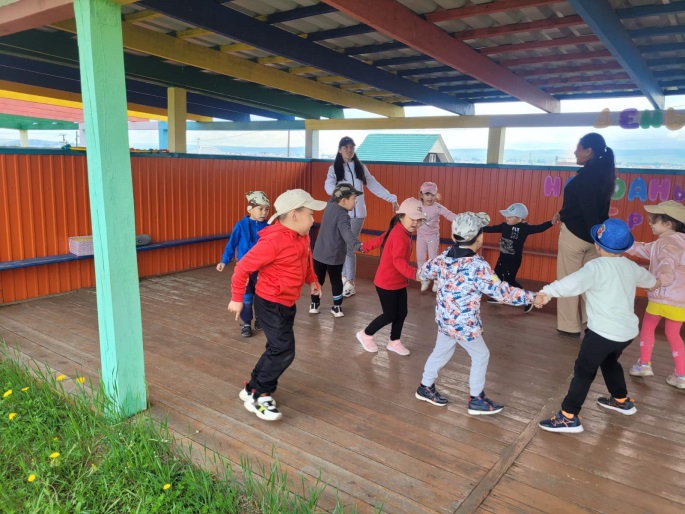 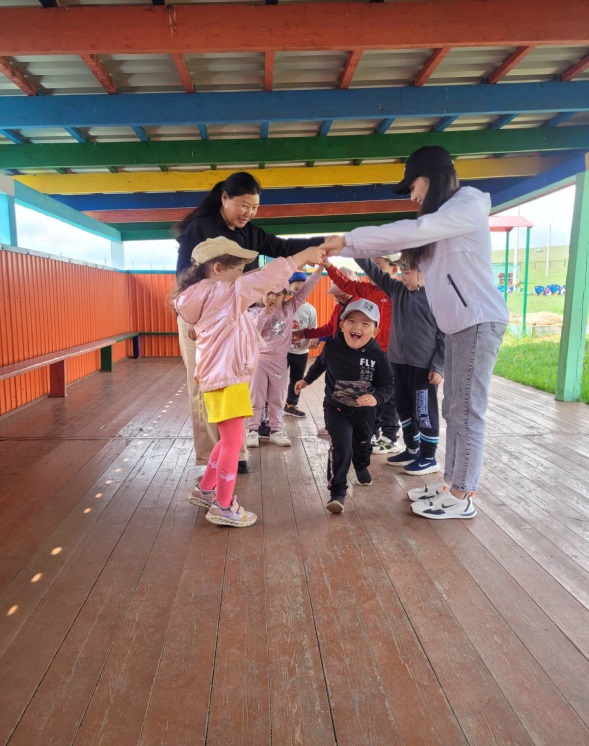 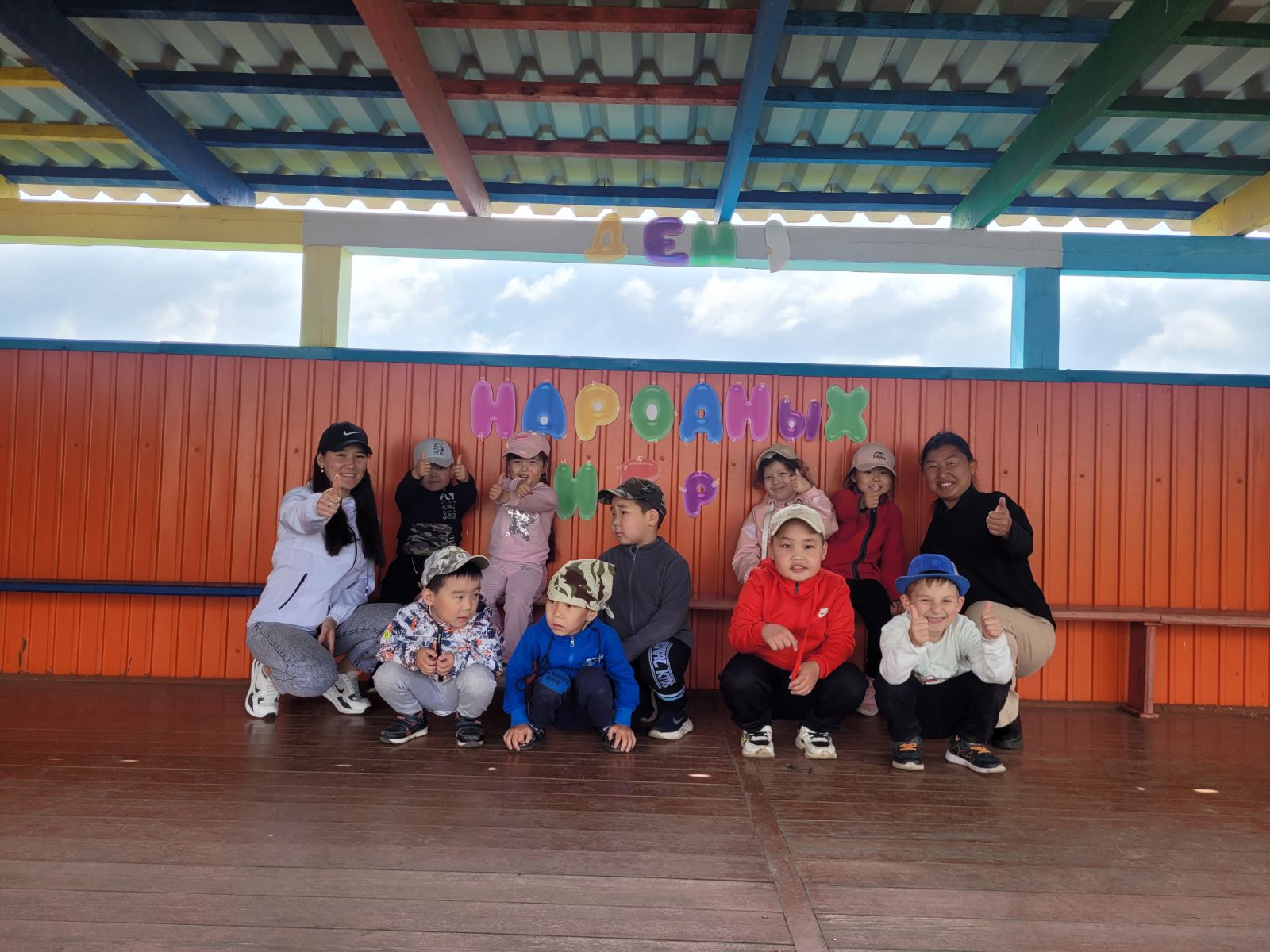 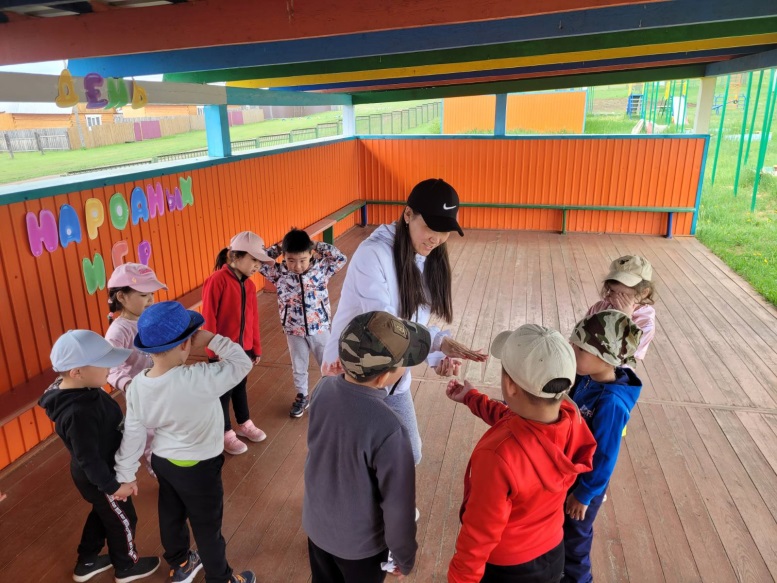 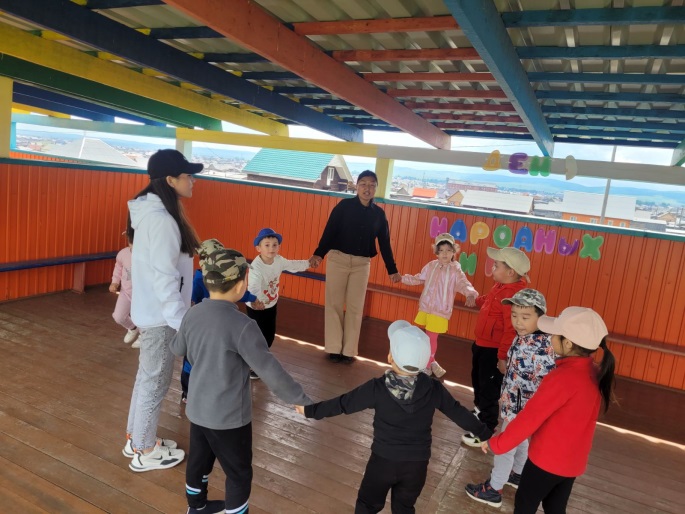 День России
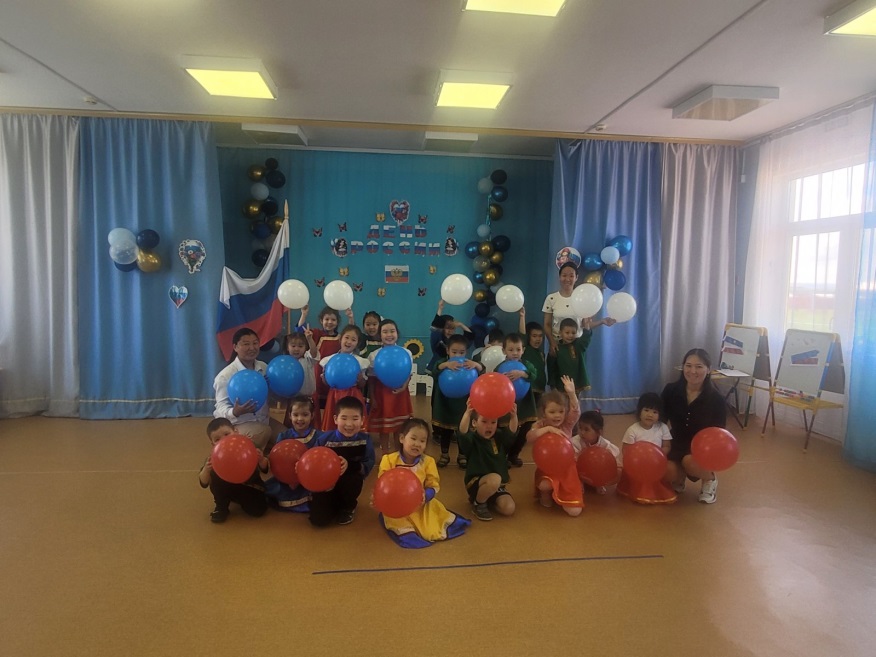 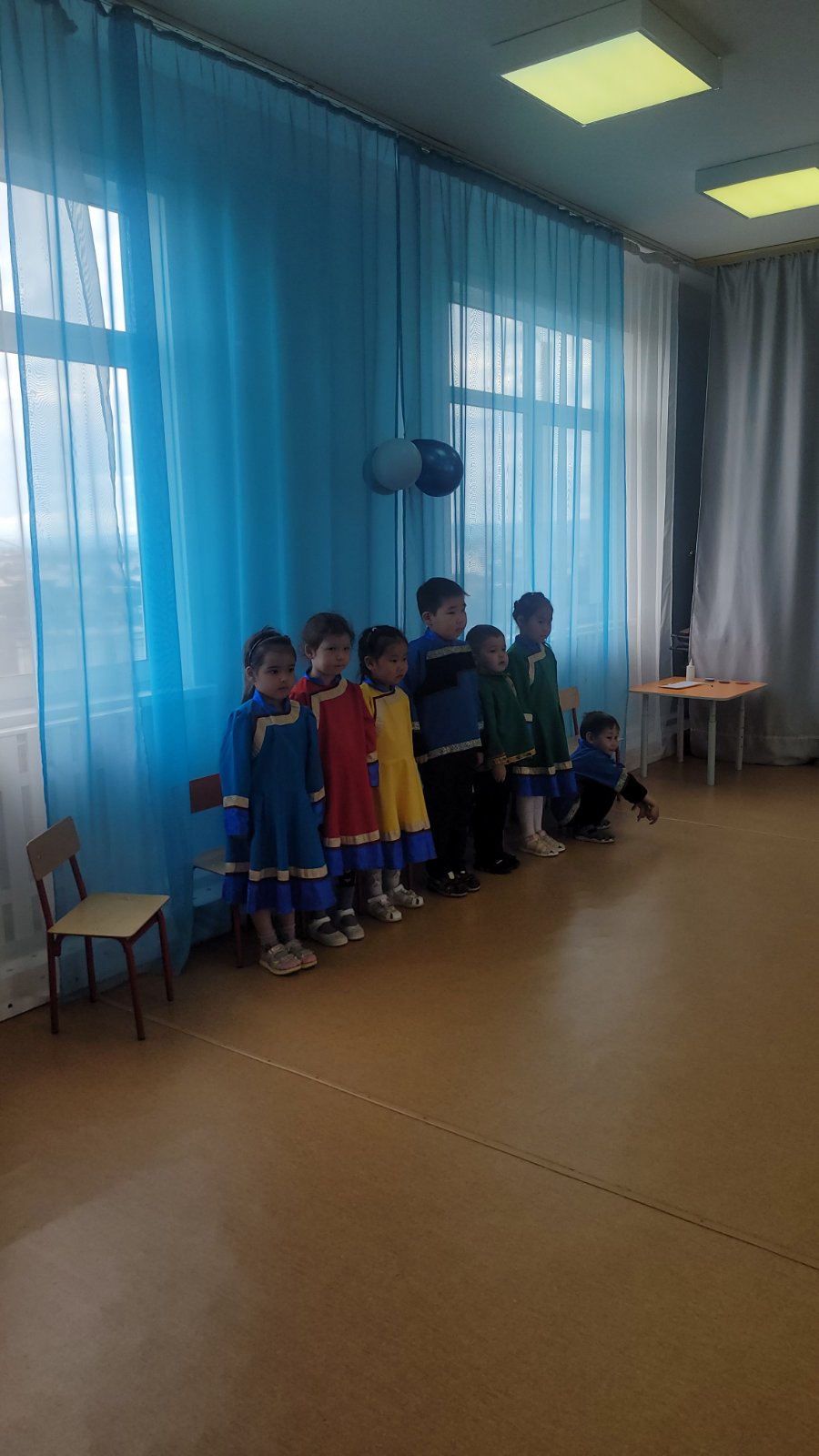 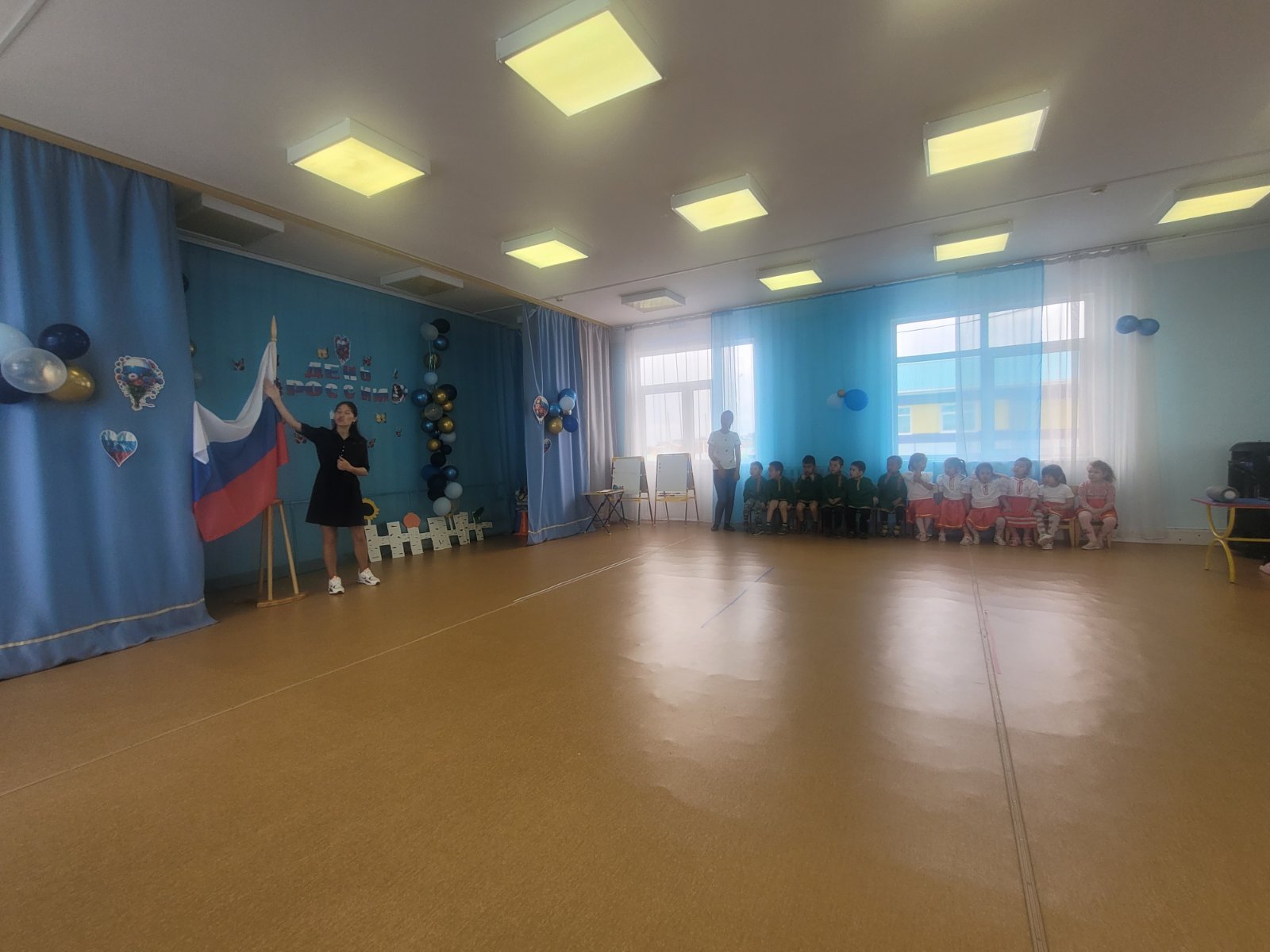 День птиц
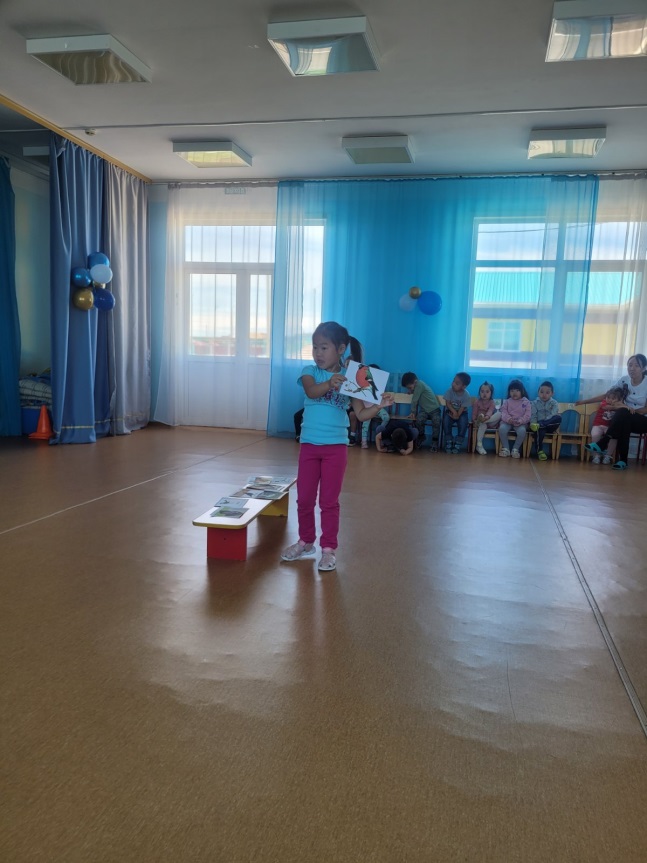 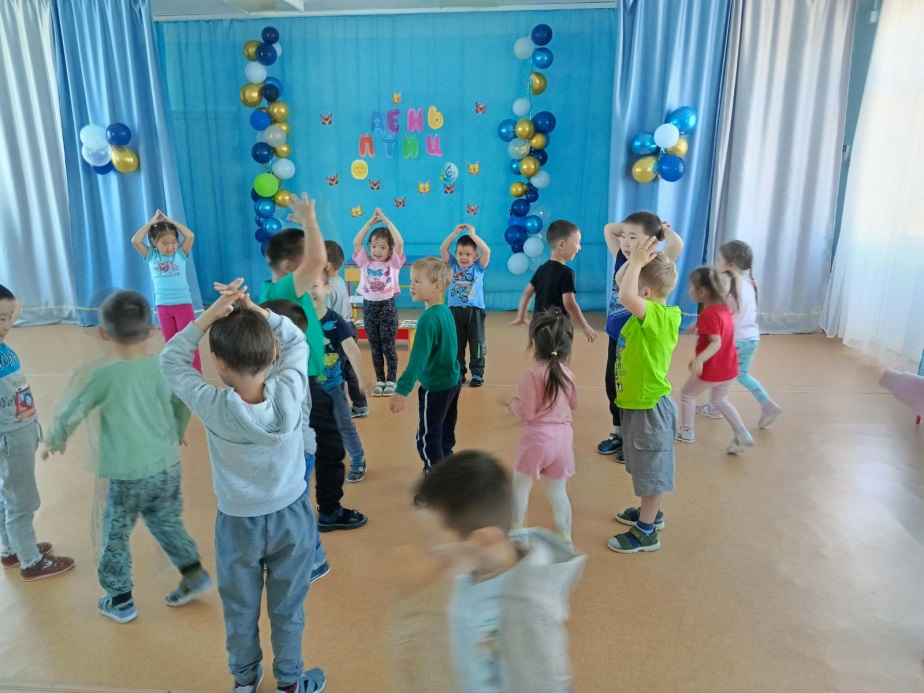 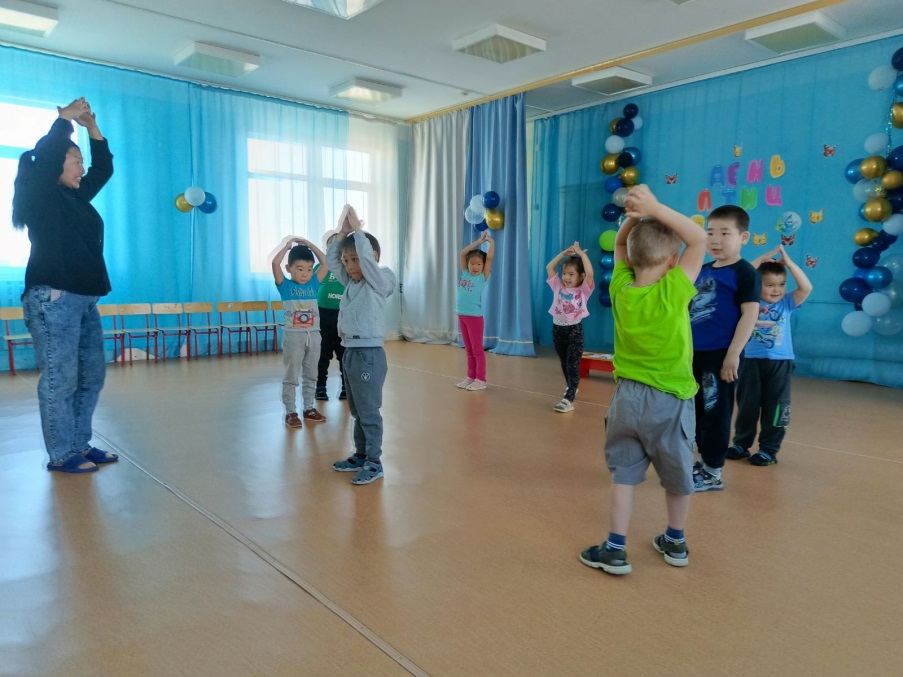 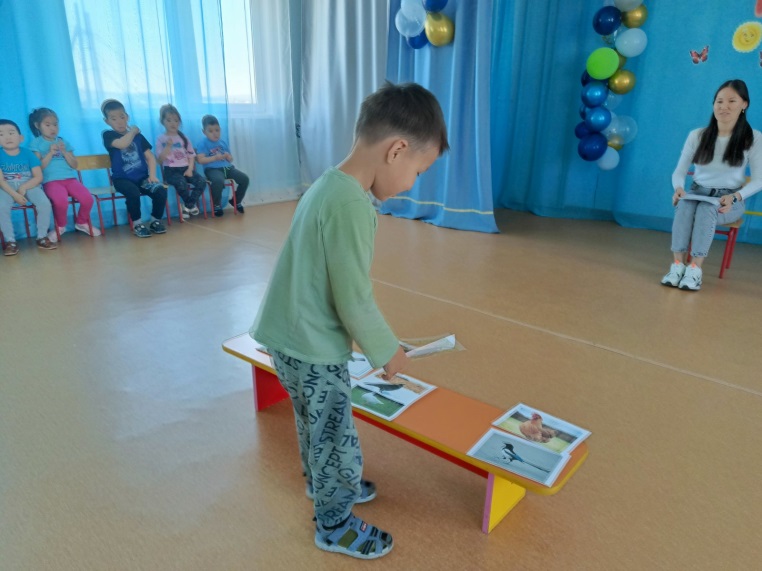 День воздуха
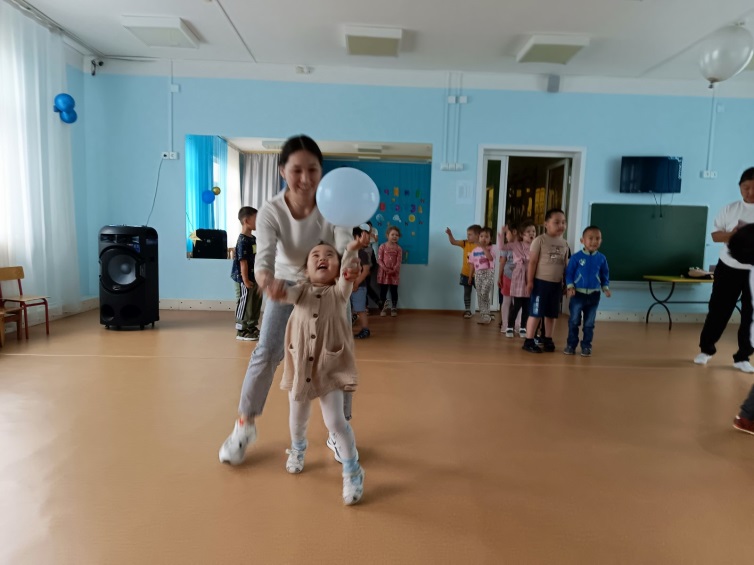 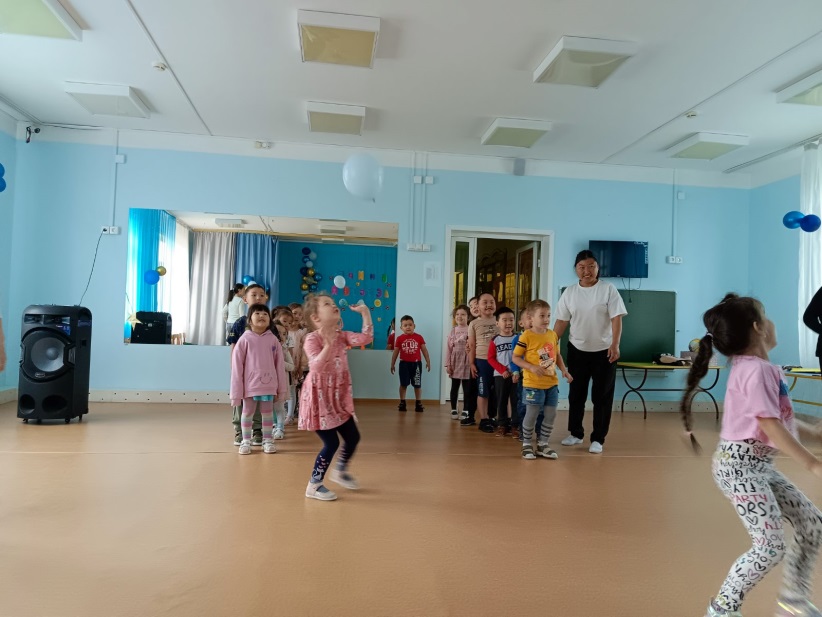 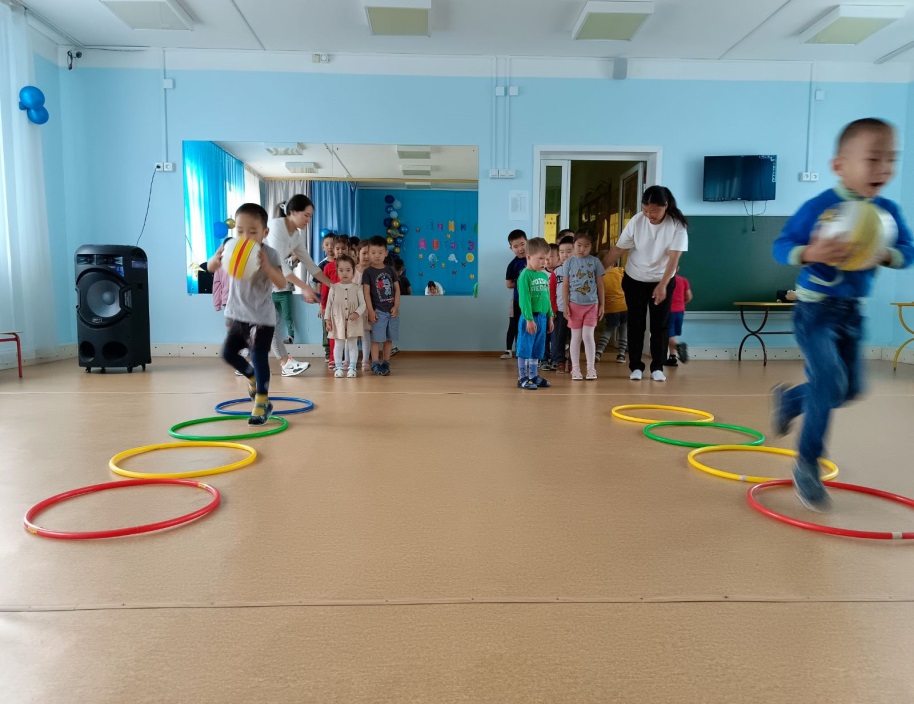 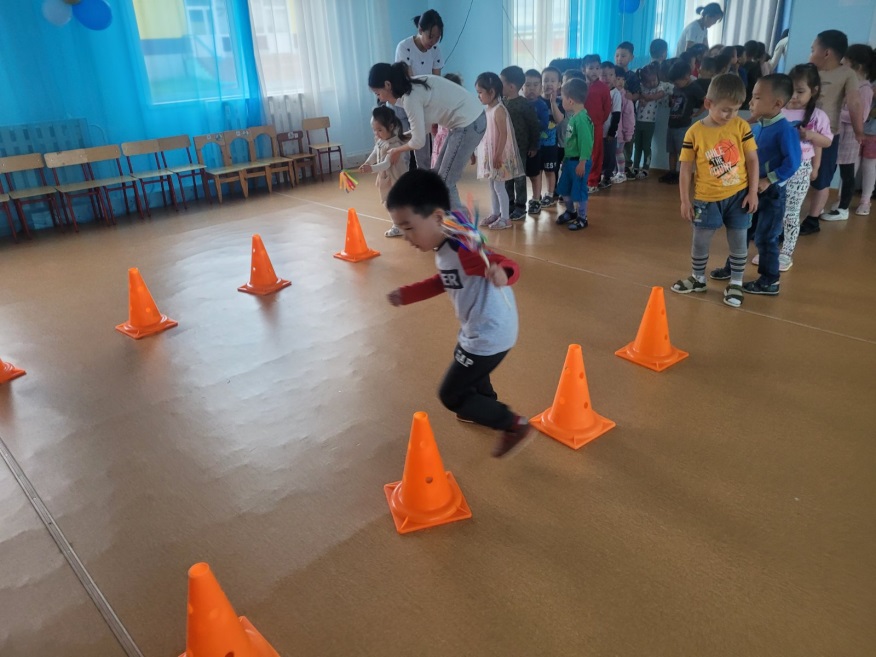 День друзей
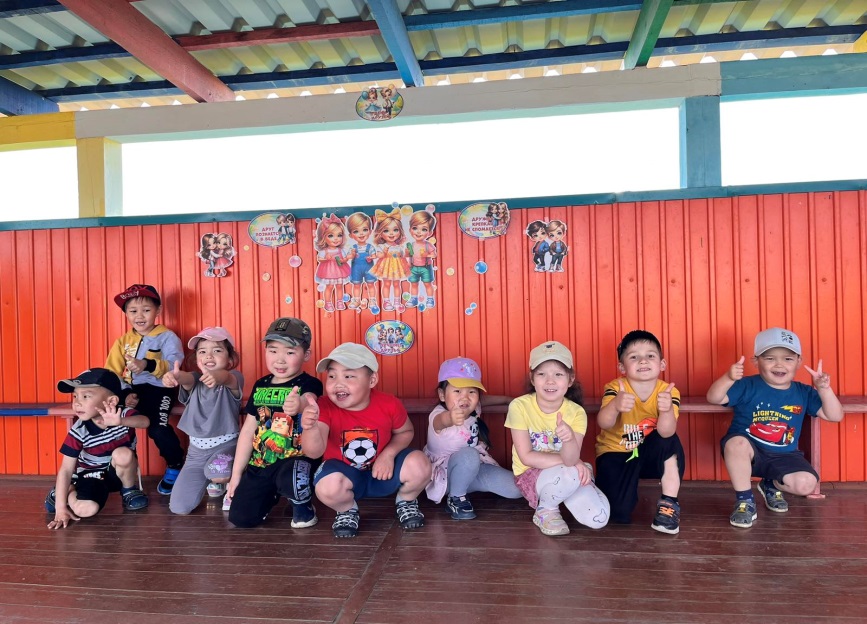 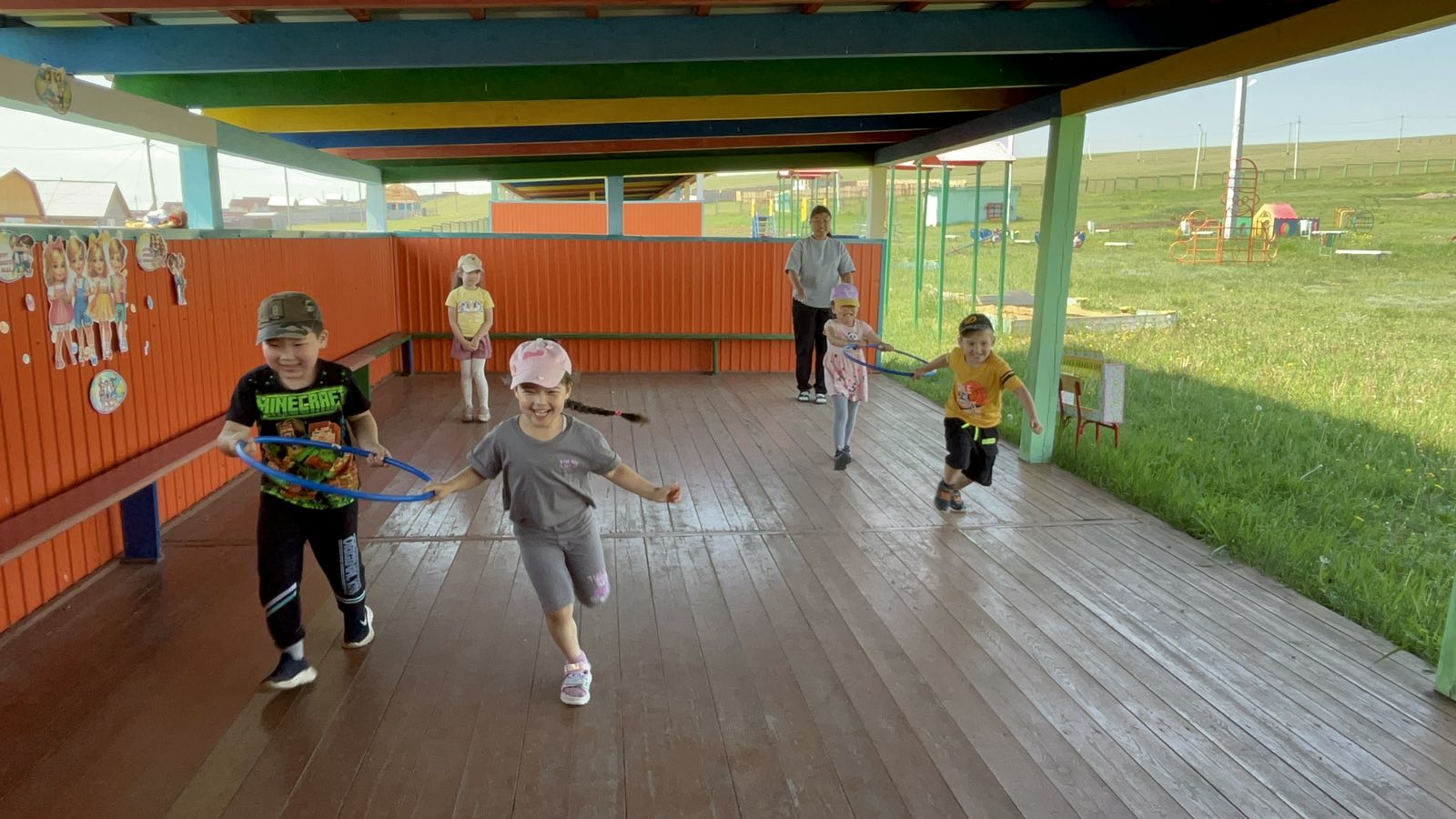 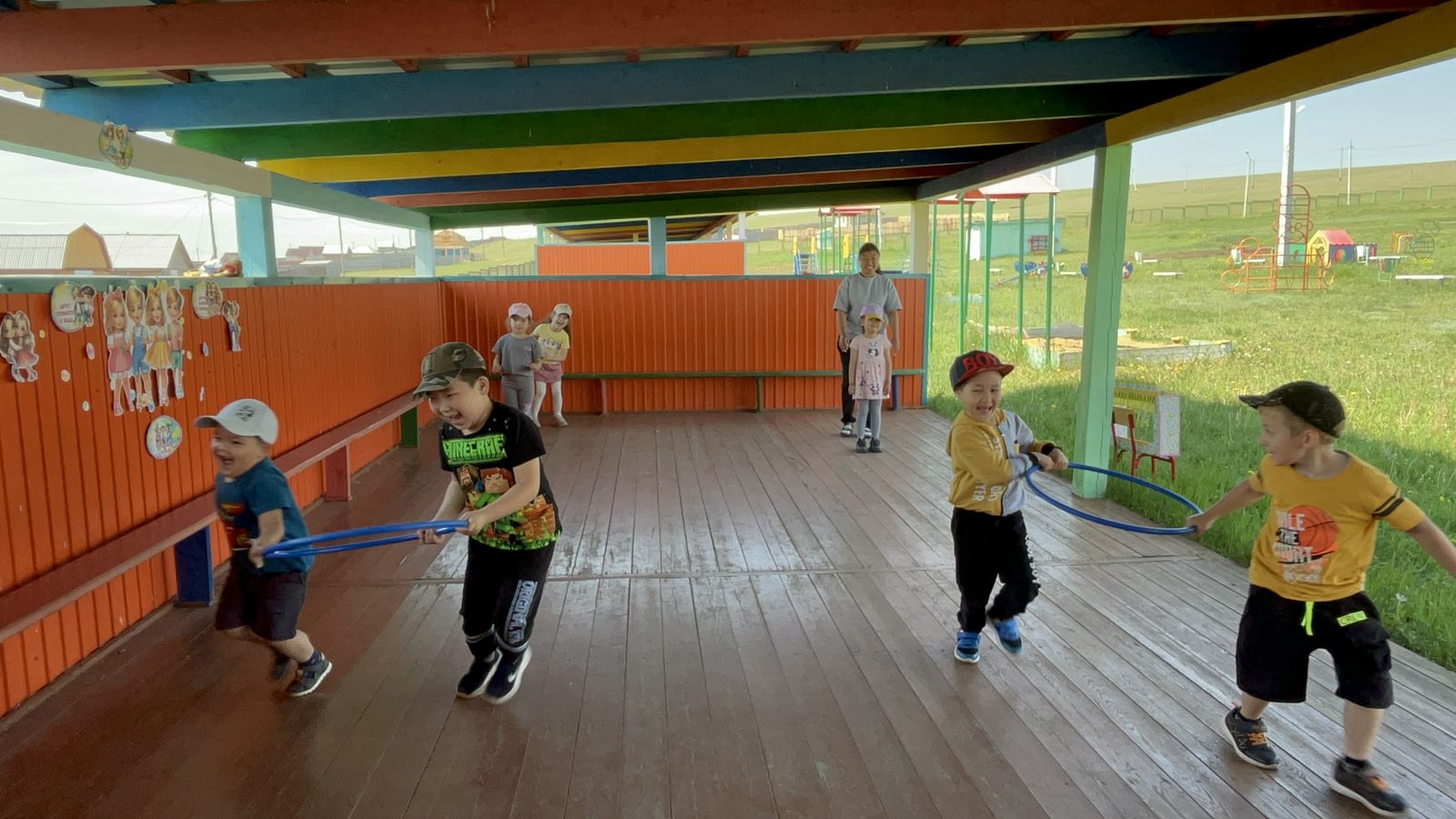 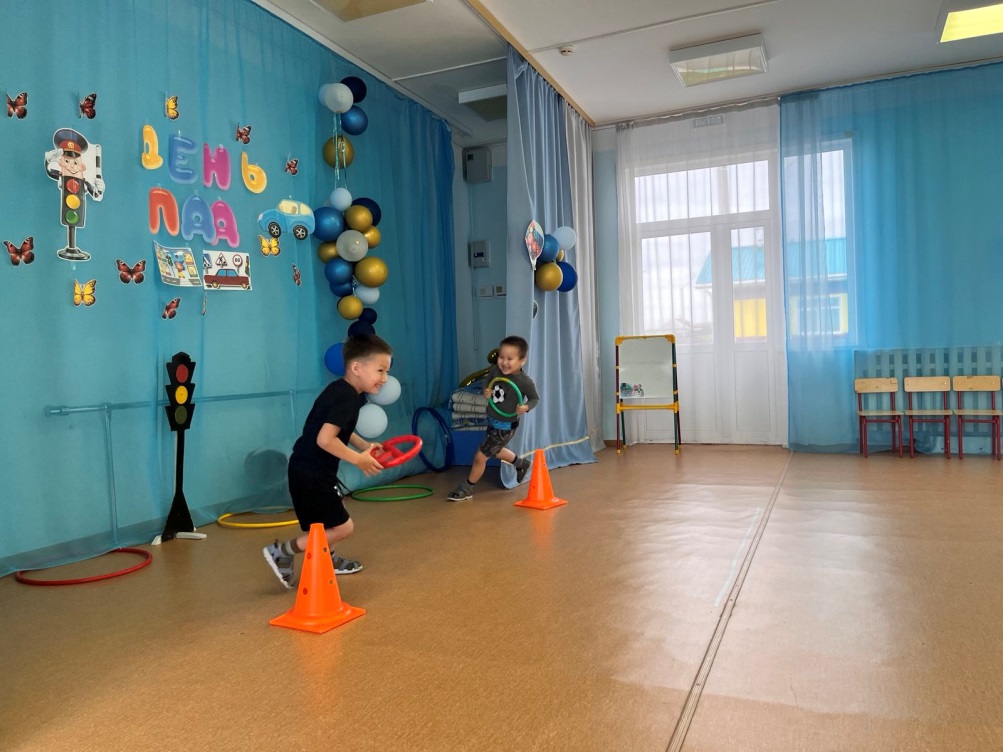 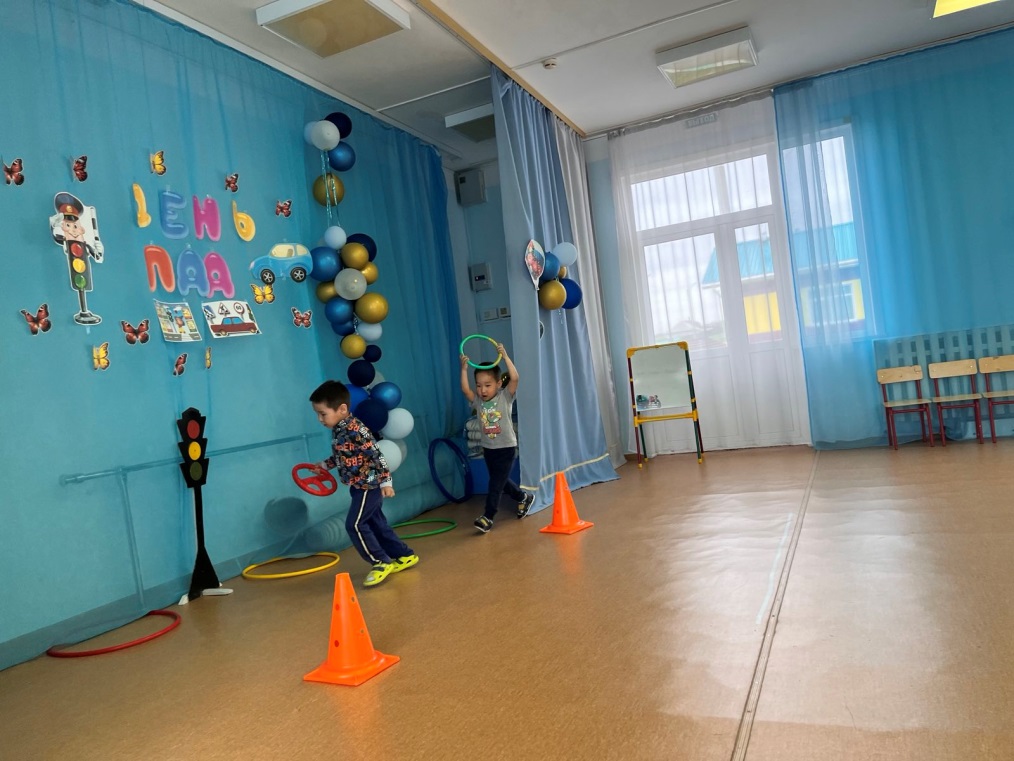 День ПДД
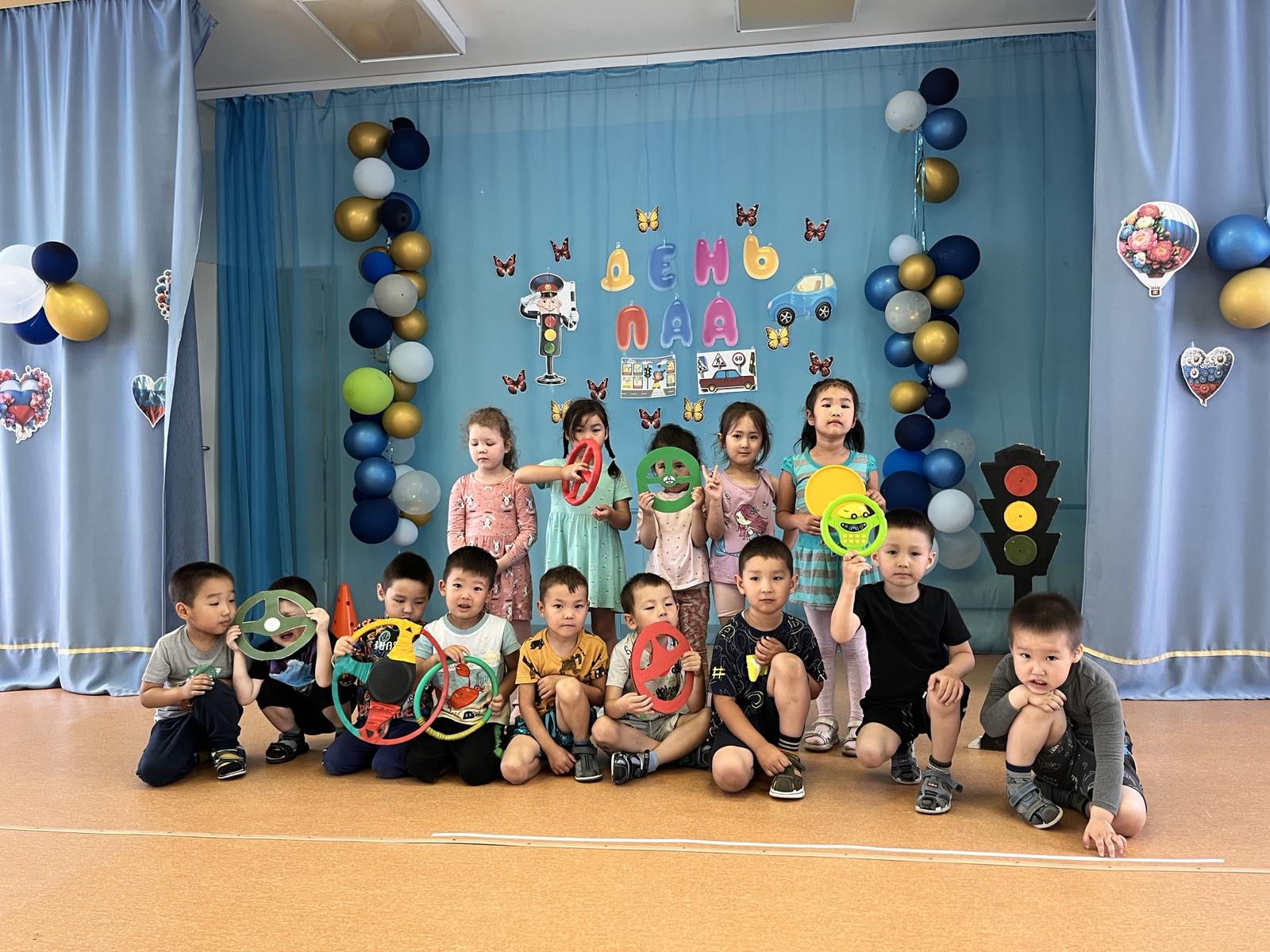 Проводились игры
«Автомобтиль и гараж»,
«Автобус и пассажиры»,
«Светофор» и
мероприятие по
дорожной безопасности.
День пожарной безопасности
Я — огонь! Я — друг ребят.Но когда со мной шалят,Становлюсь тогда врагомИ сжигаю всё кругом!
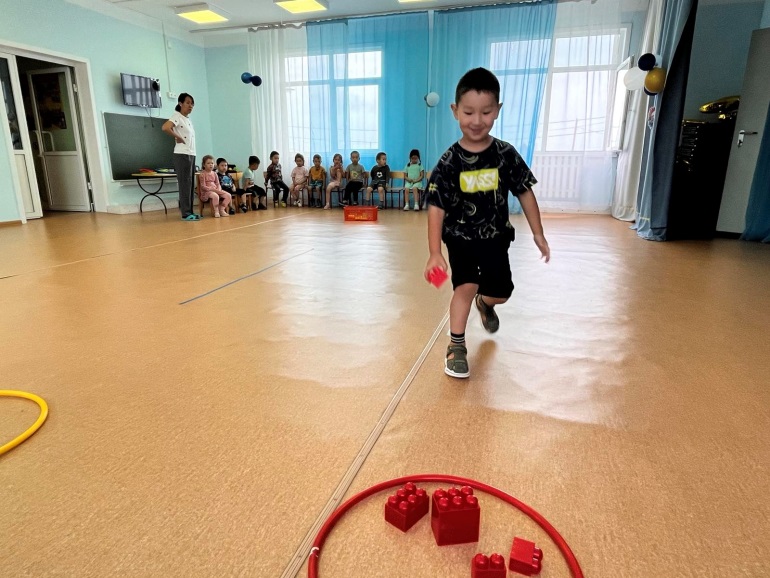 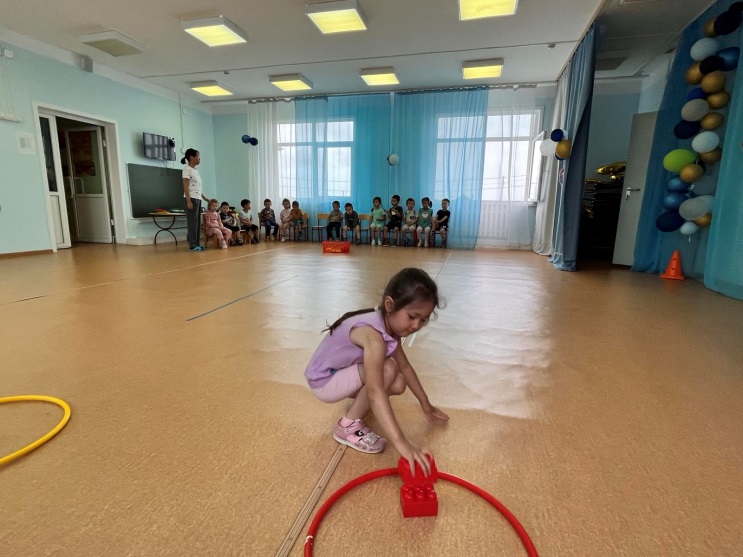 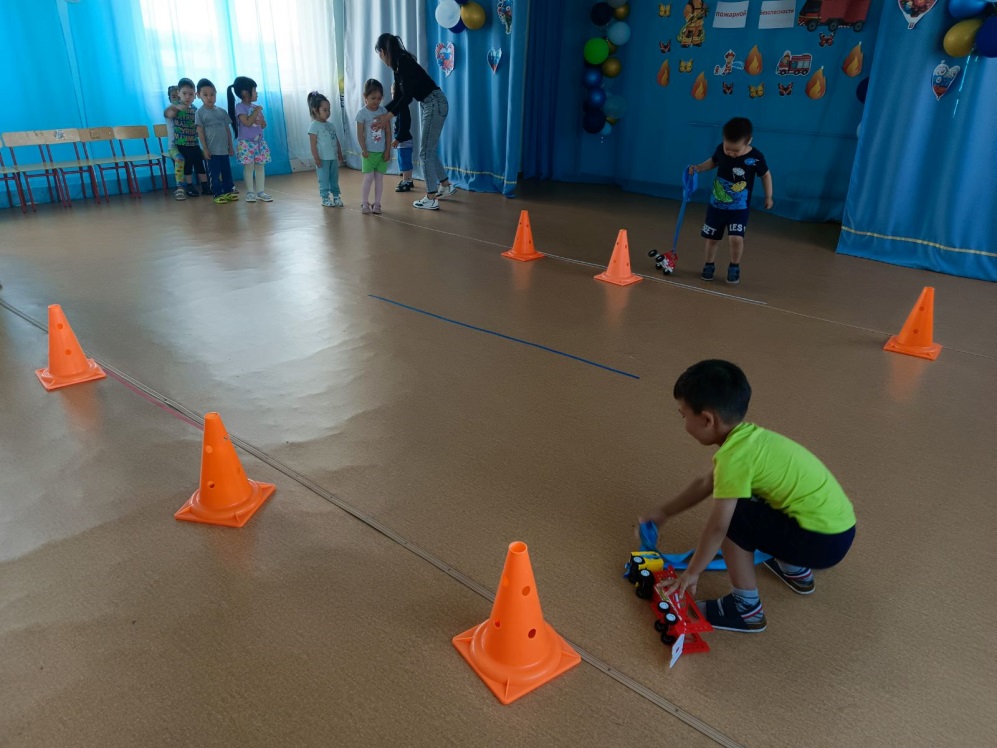 День мыльных пузырей
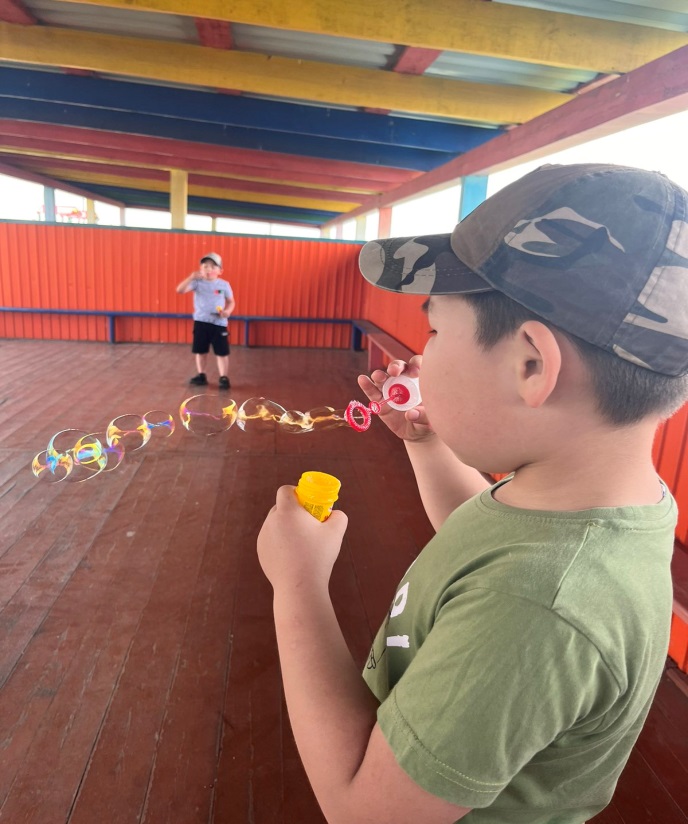 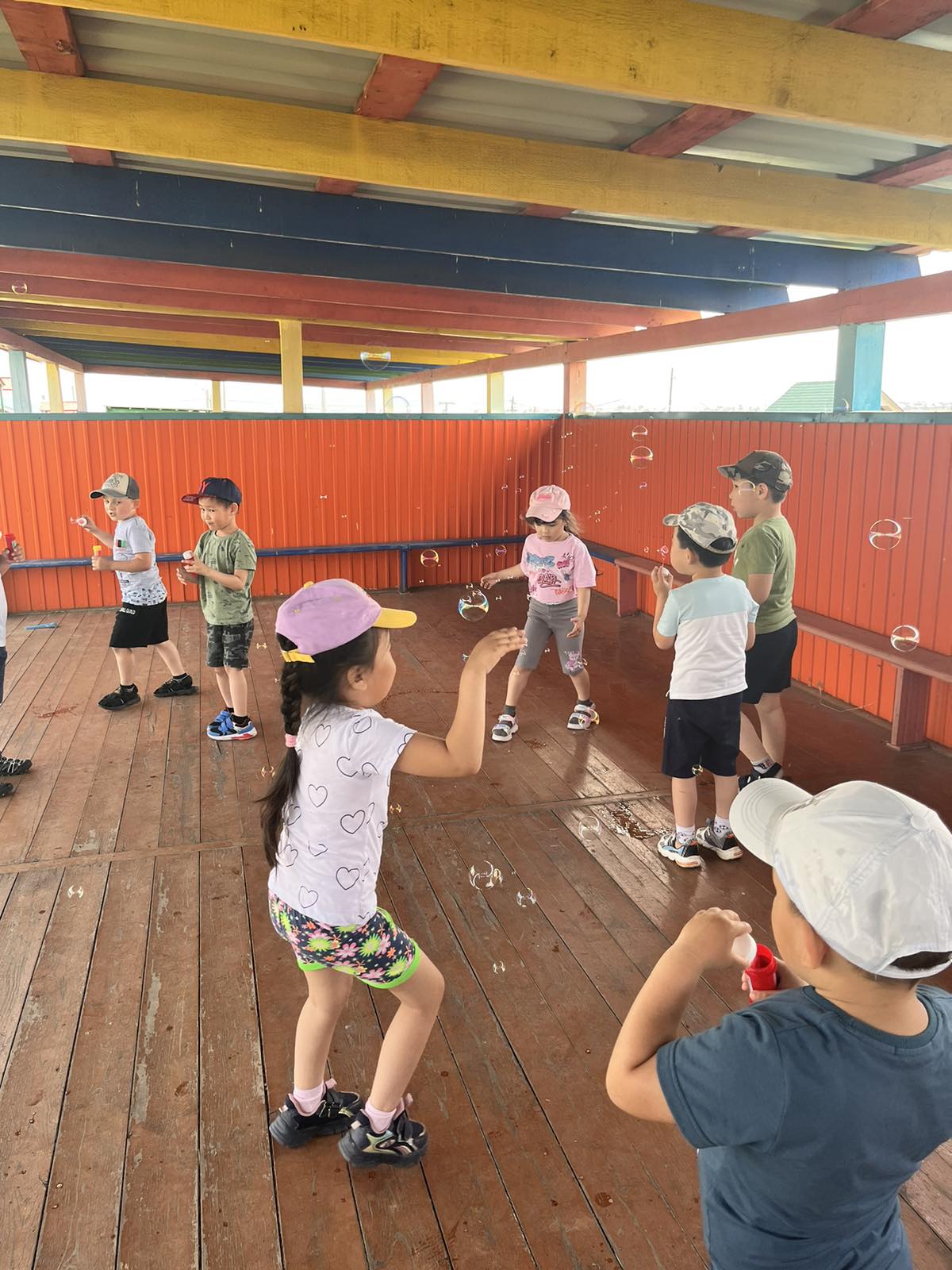 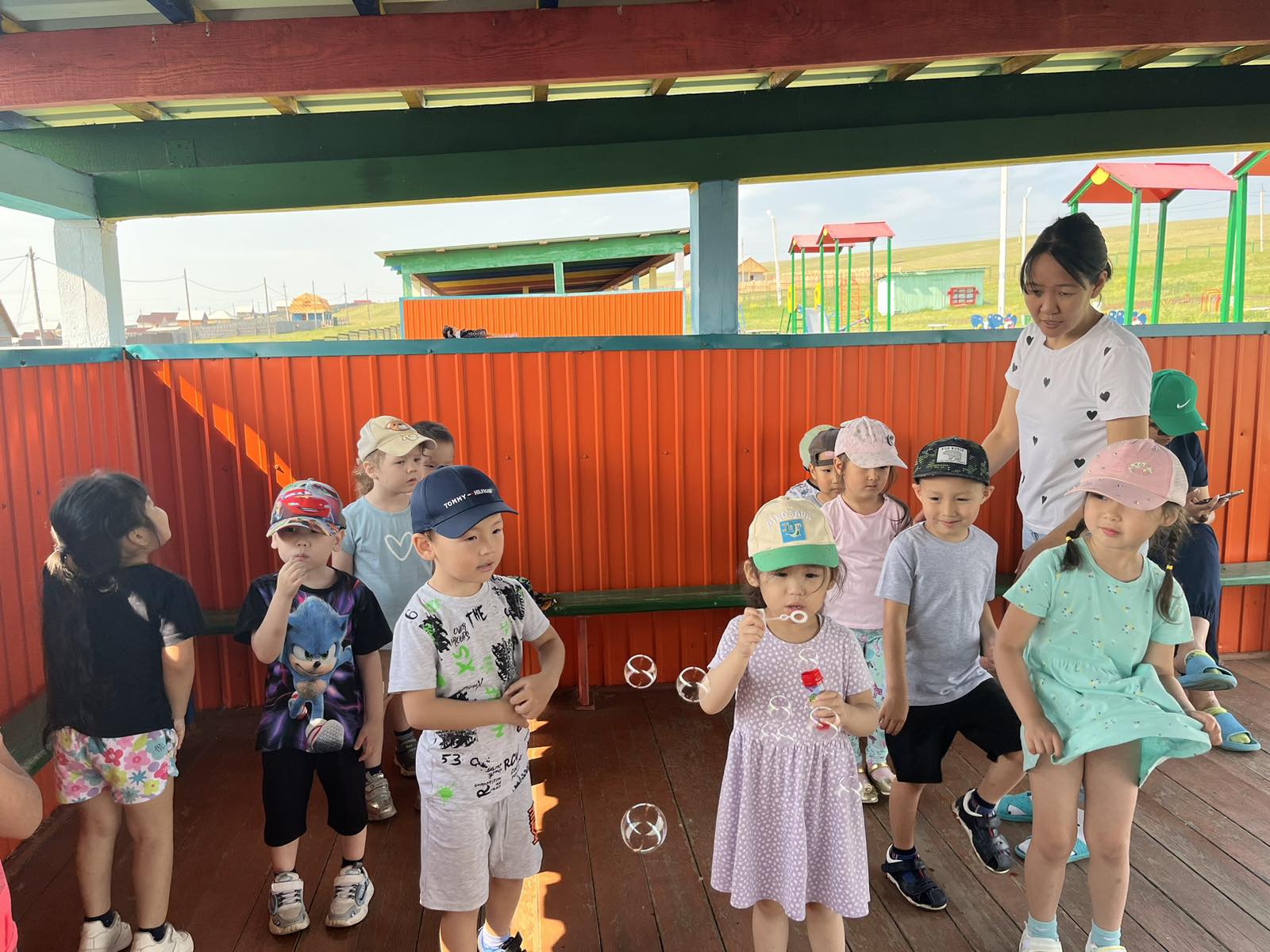 Забавы с воздушными шарами
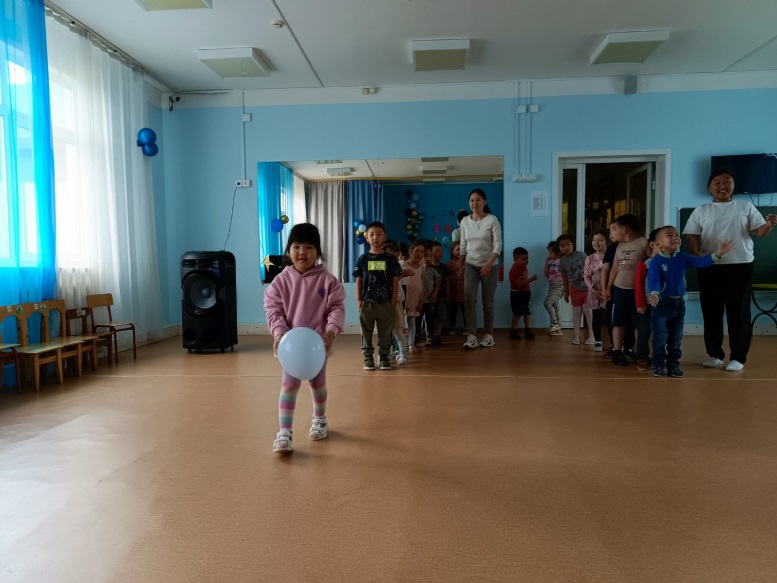 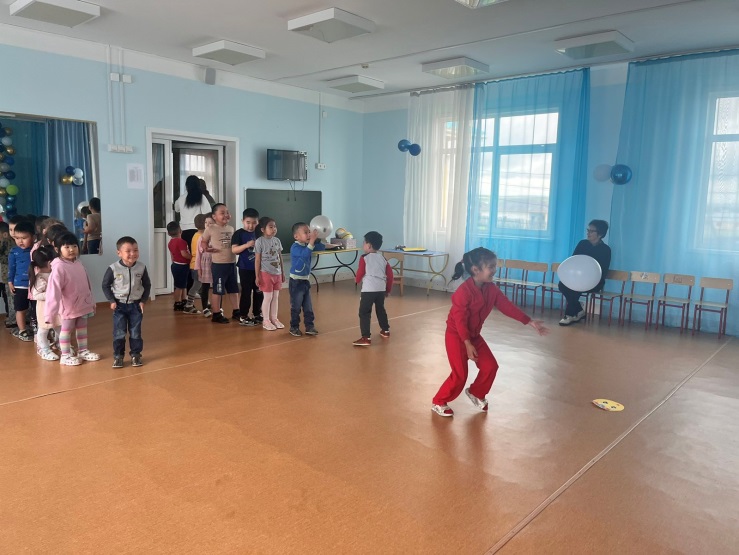 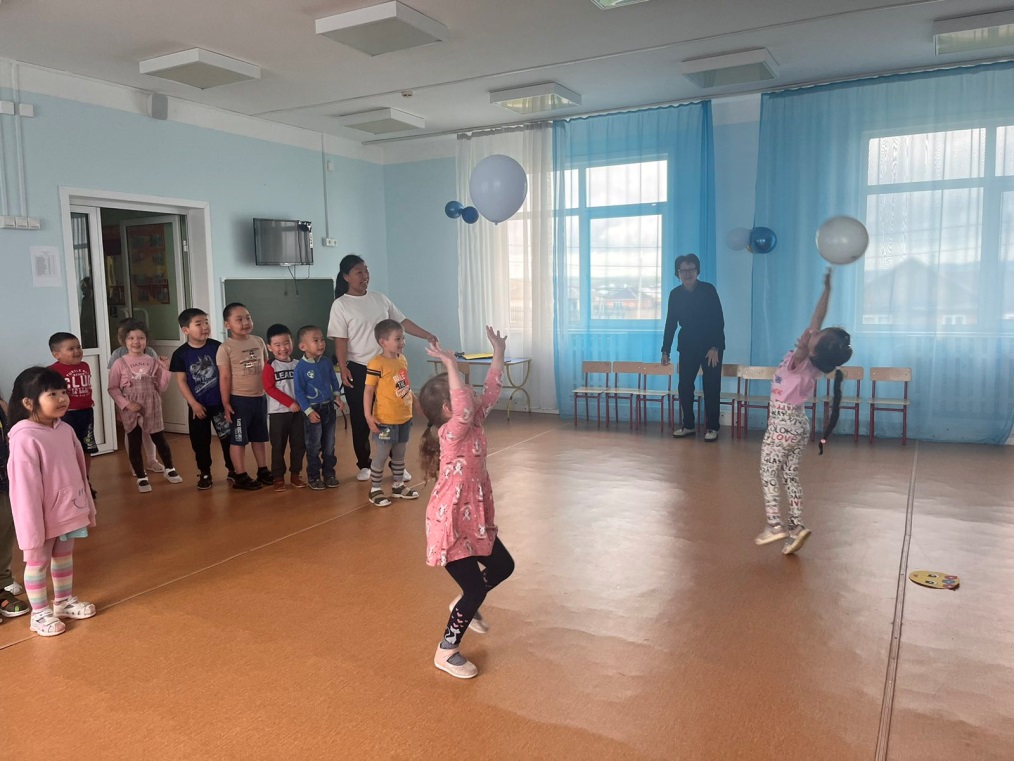 Шарик жёлтый — это раз!Шарик белый — это два!Прилетел к нам навсегда!Шарик синий будет третьим —Мы его с улыбкой встретим!
День юного следопыта
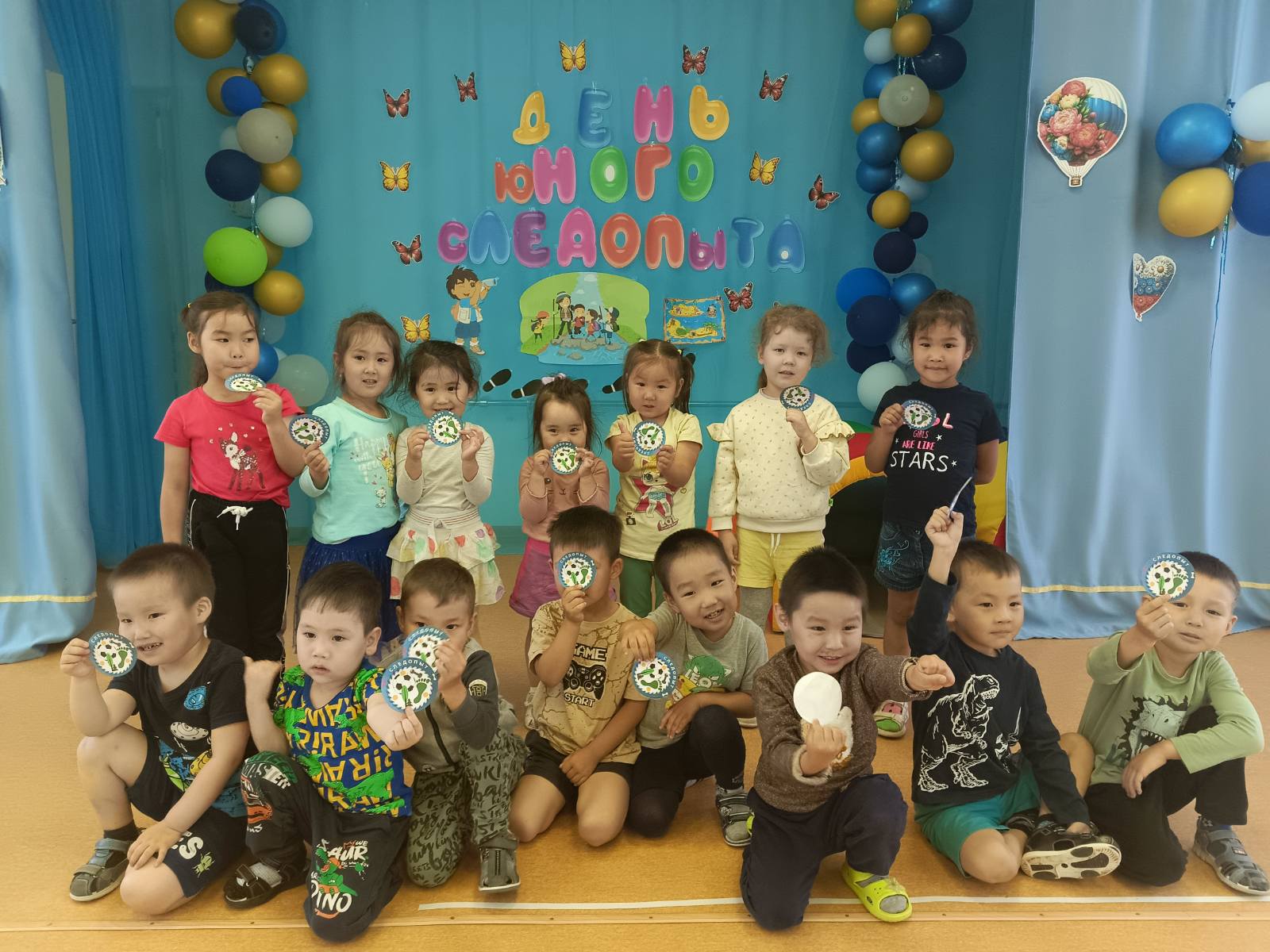 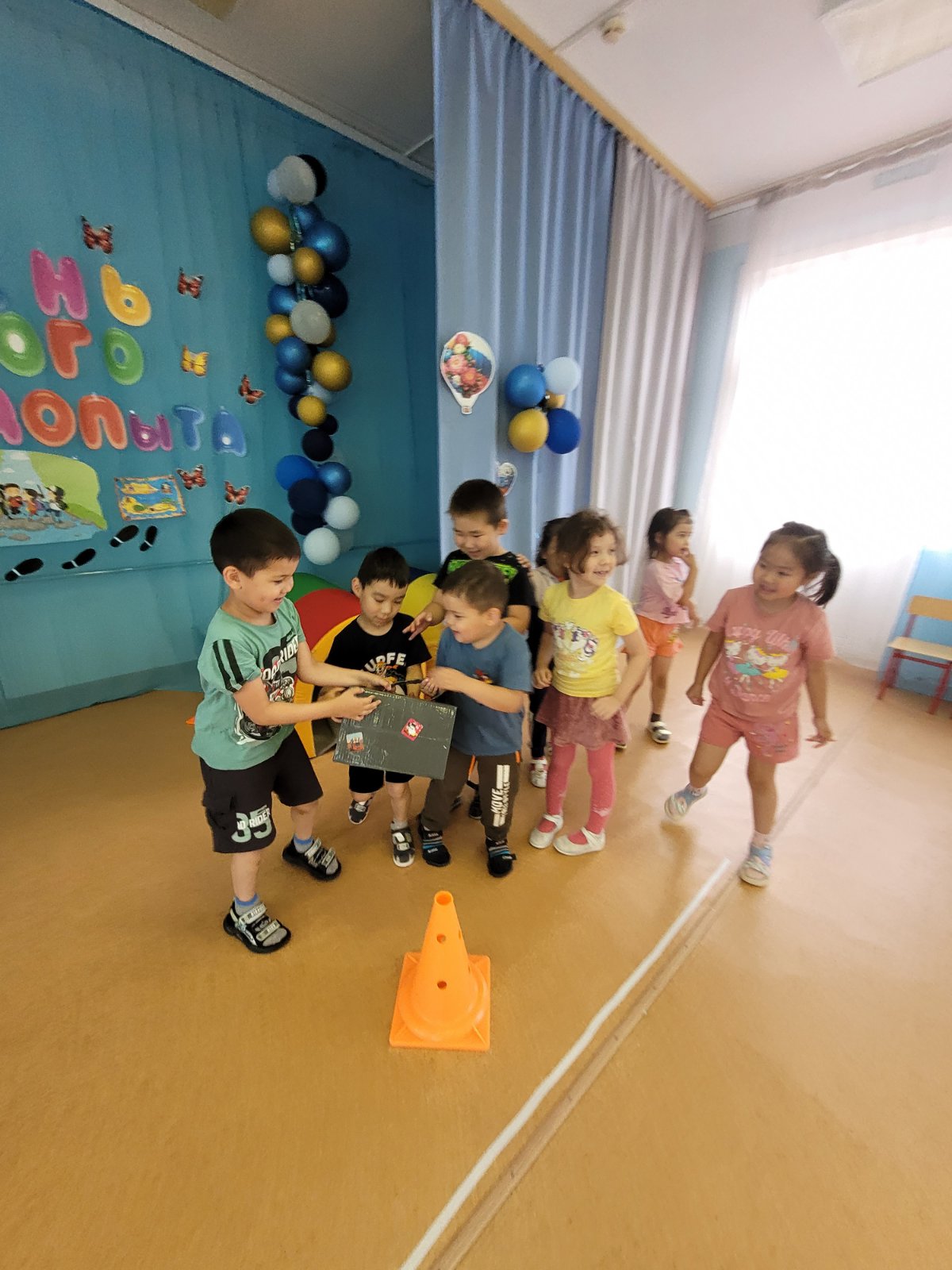 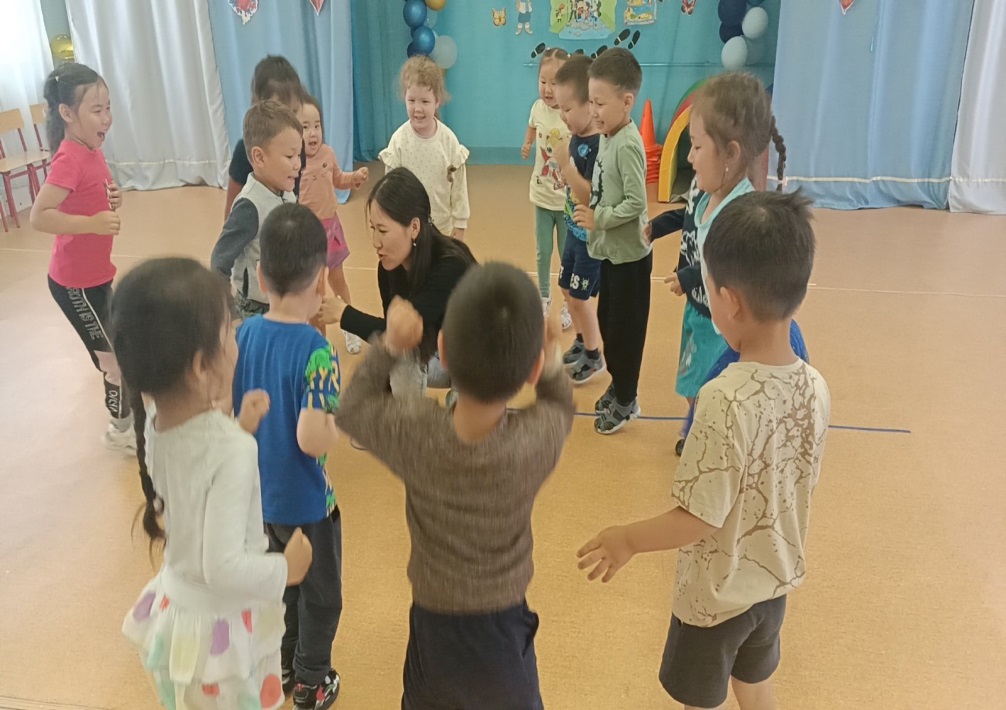 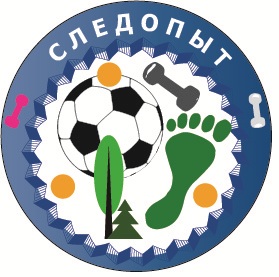 Свеча памяти
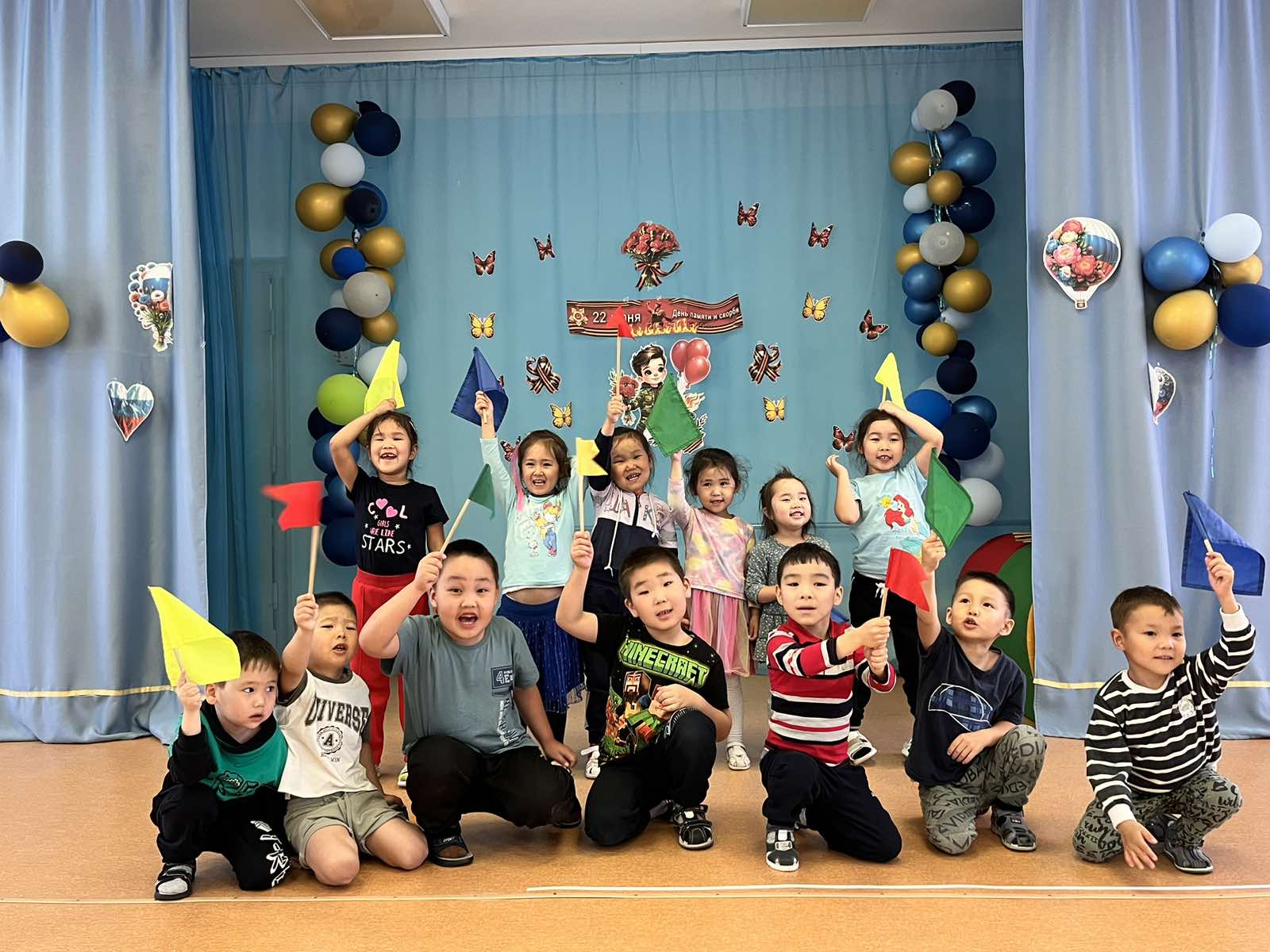 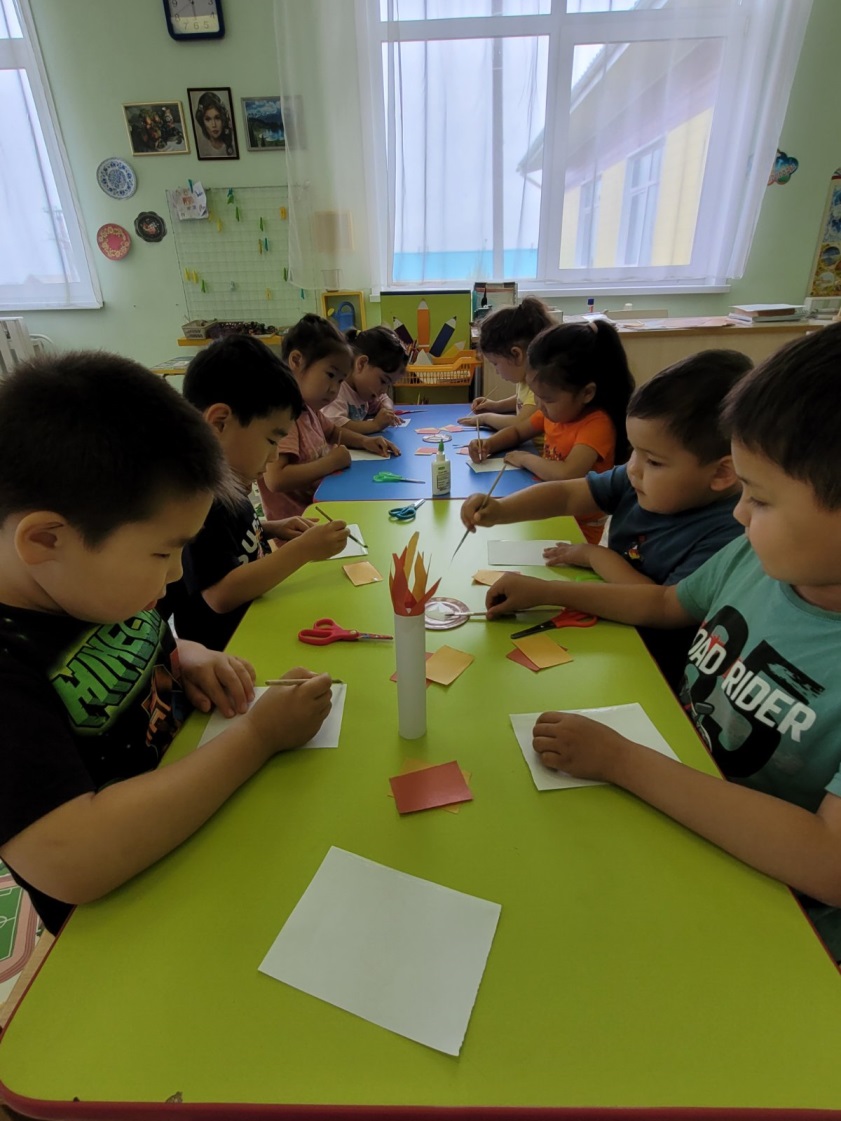 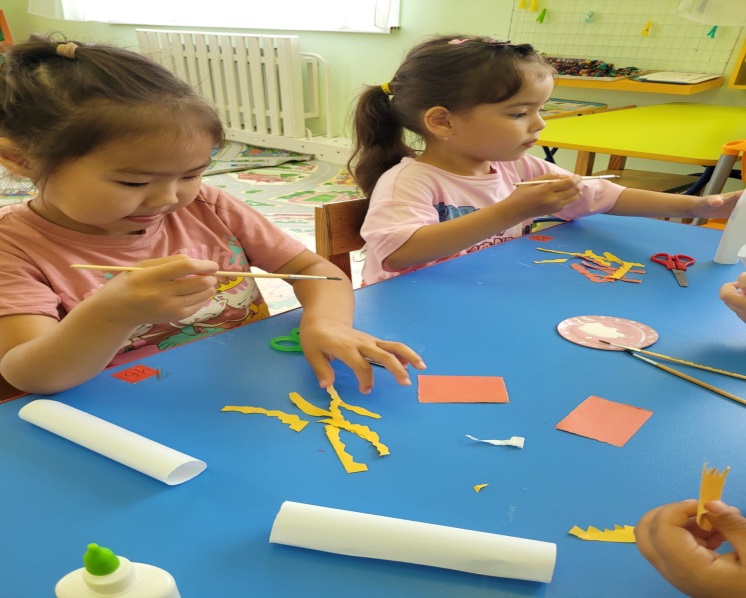 Тайны песка
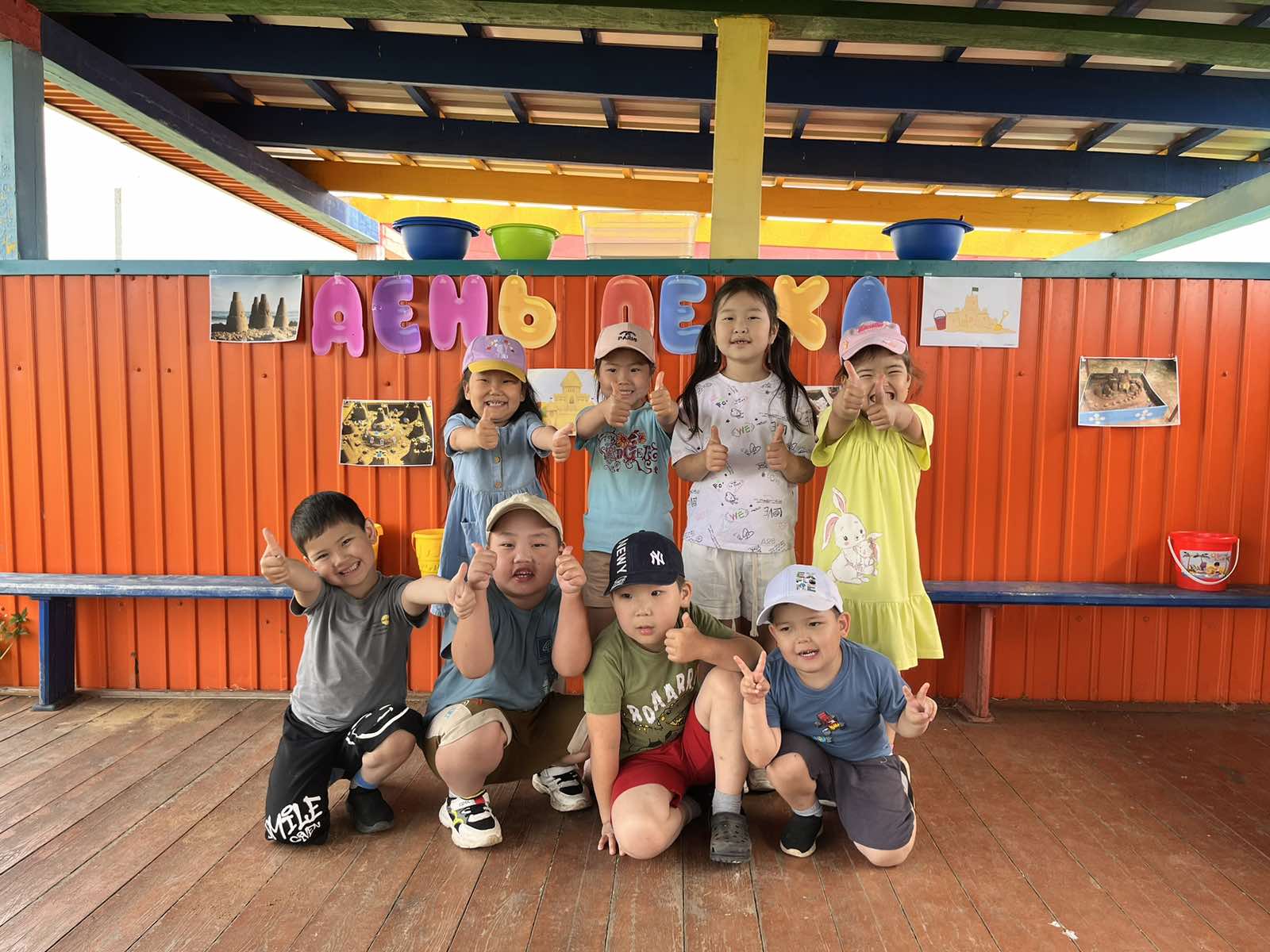 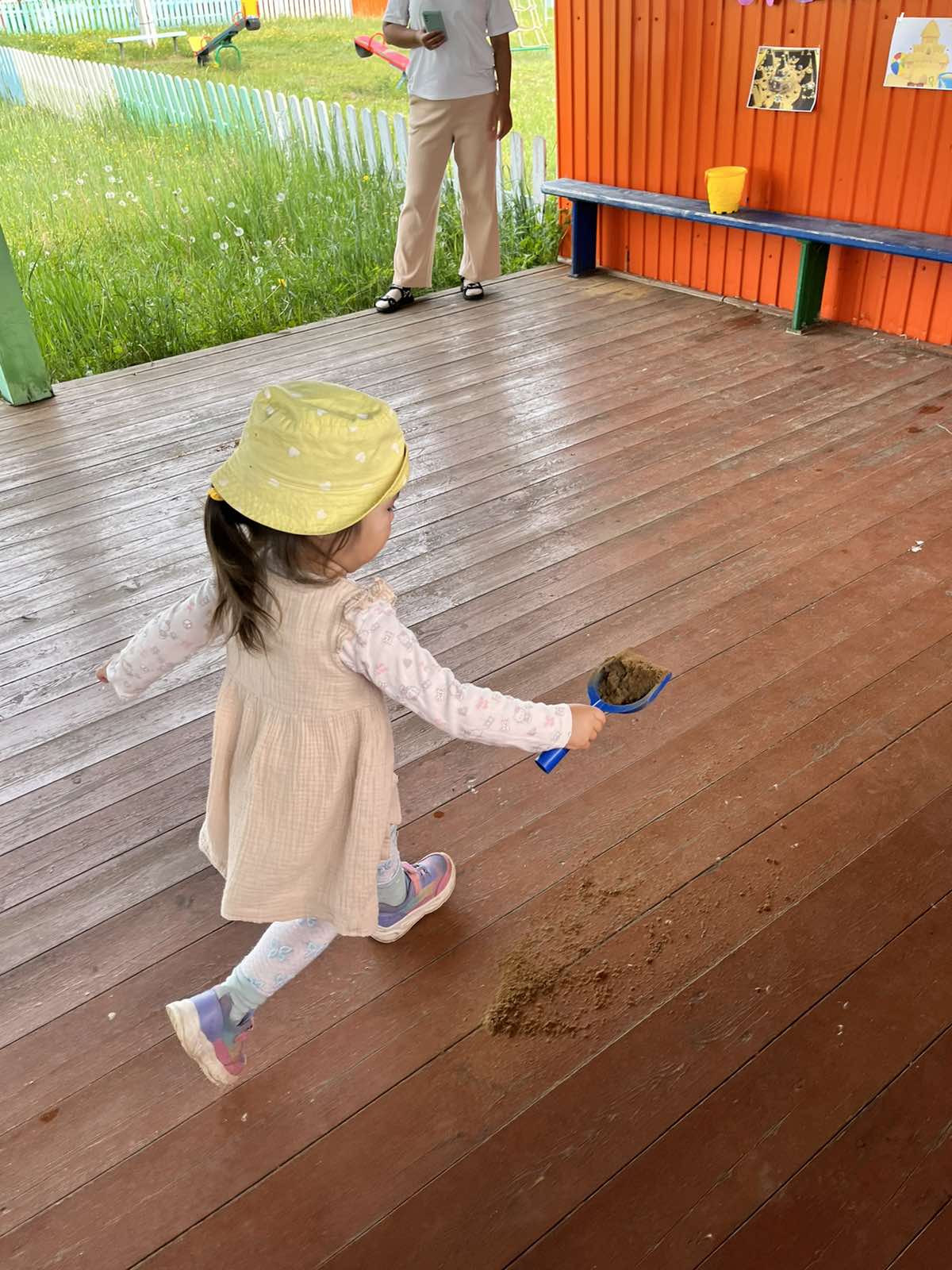 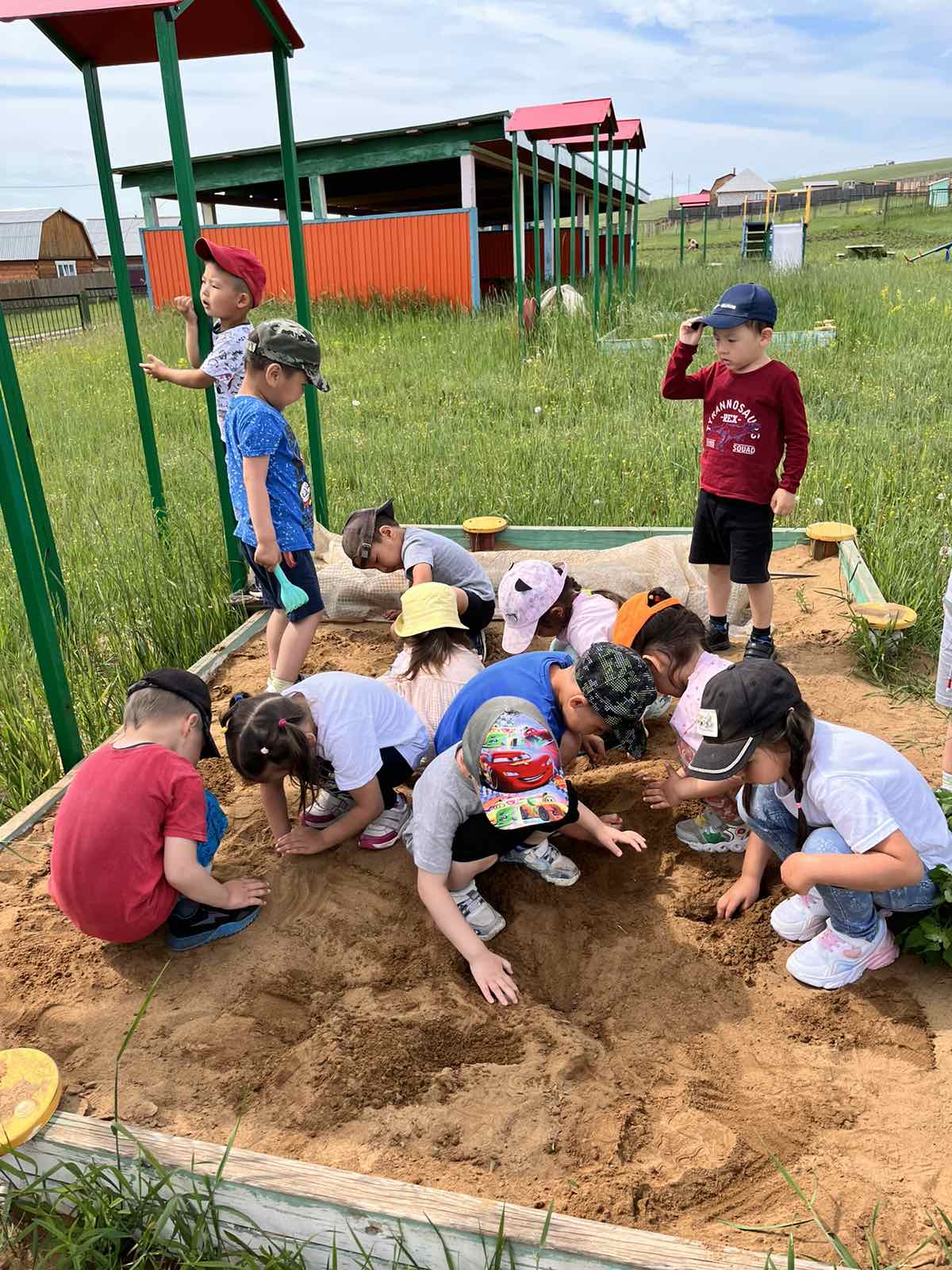 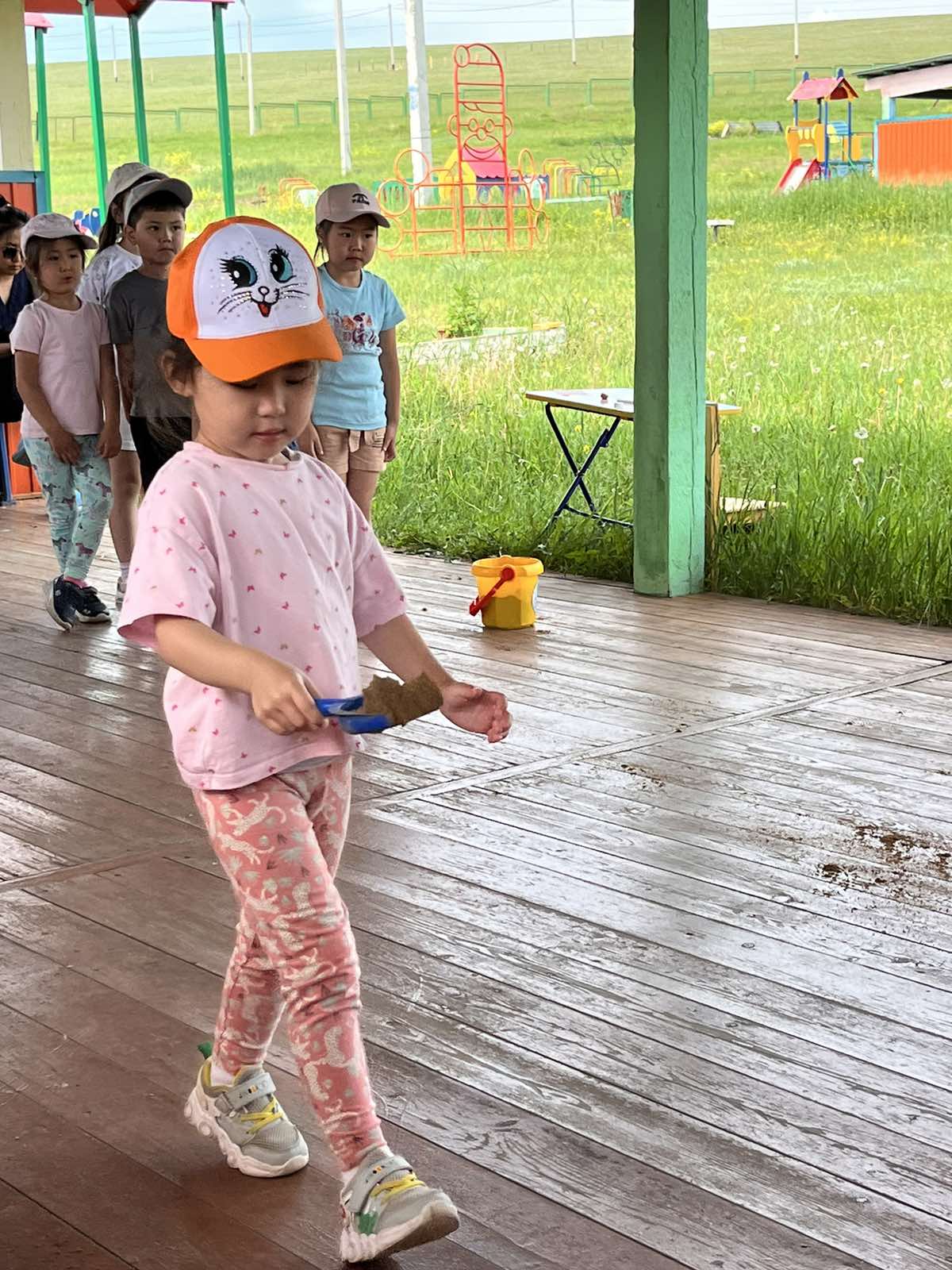 День олимпийских игр
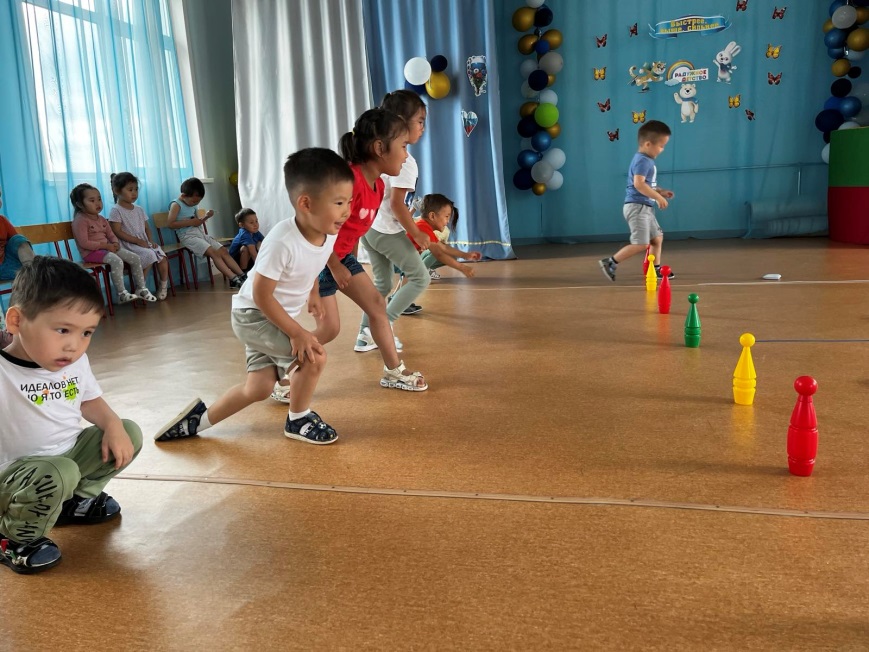 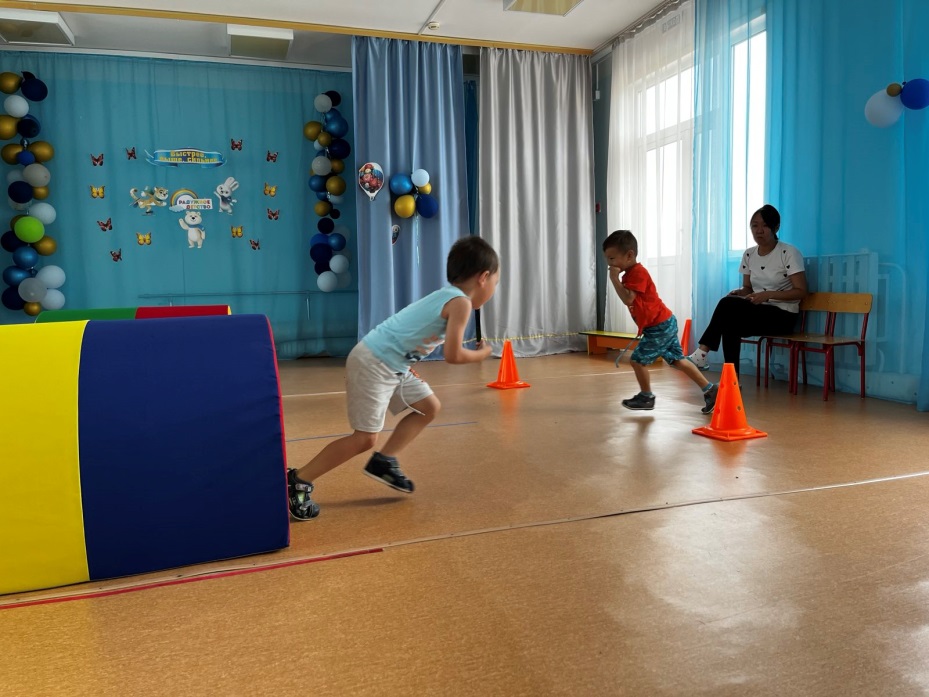 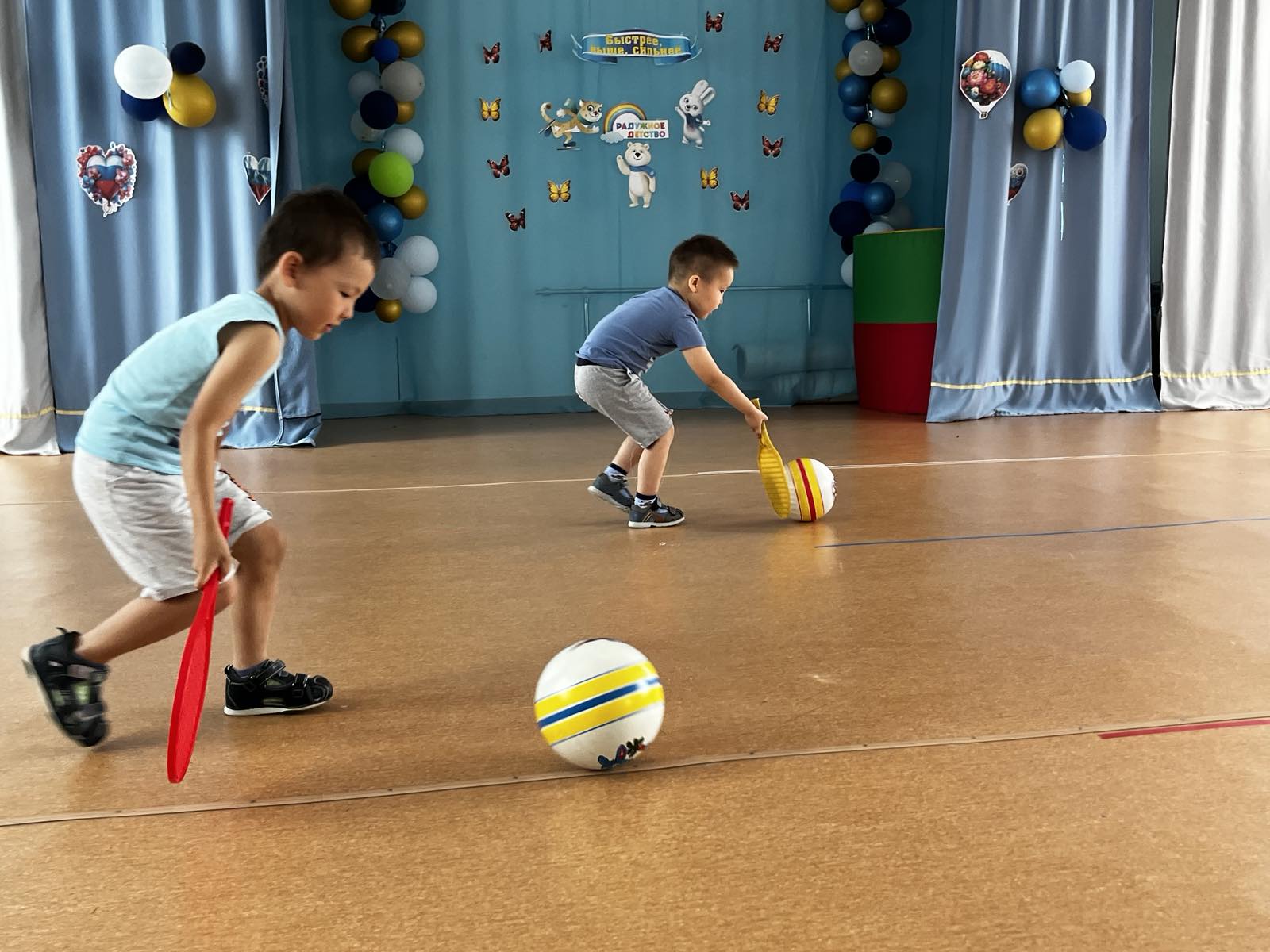 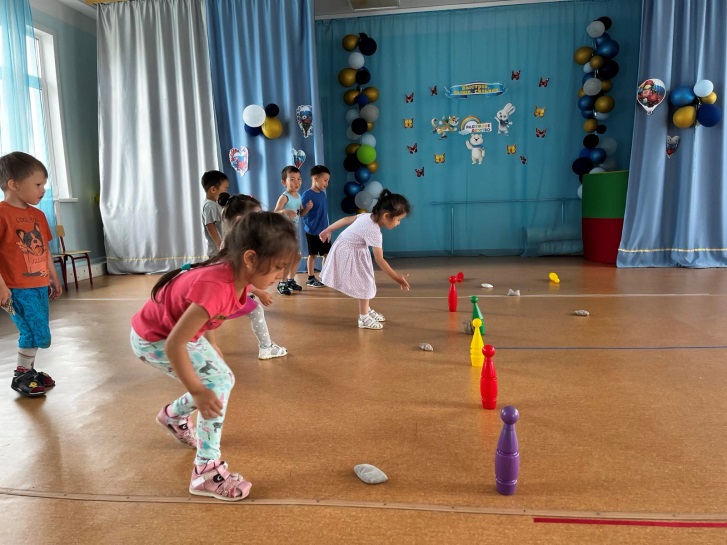 До скорых встреч!
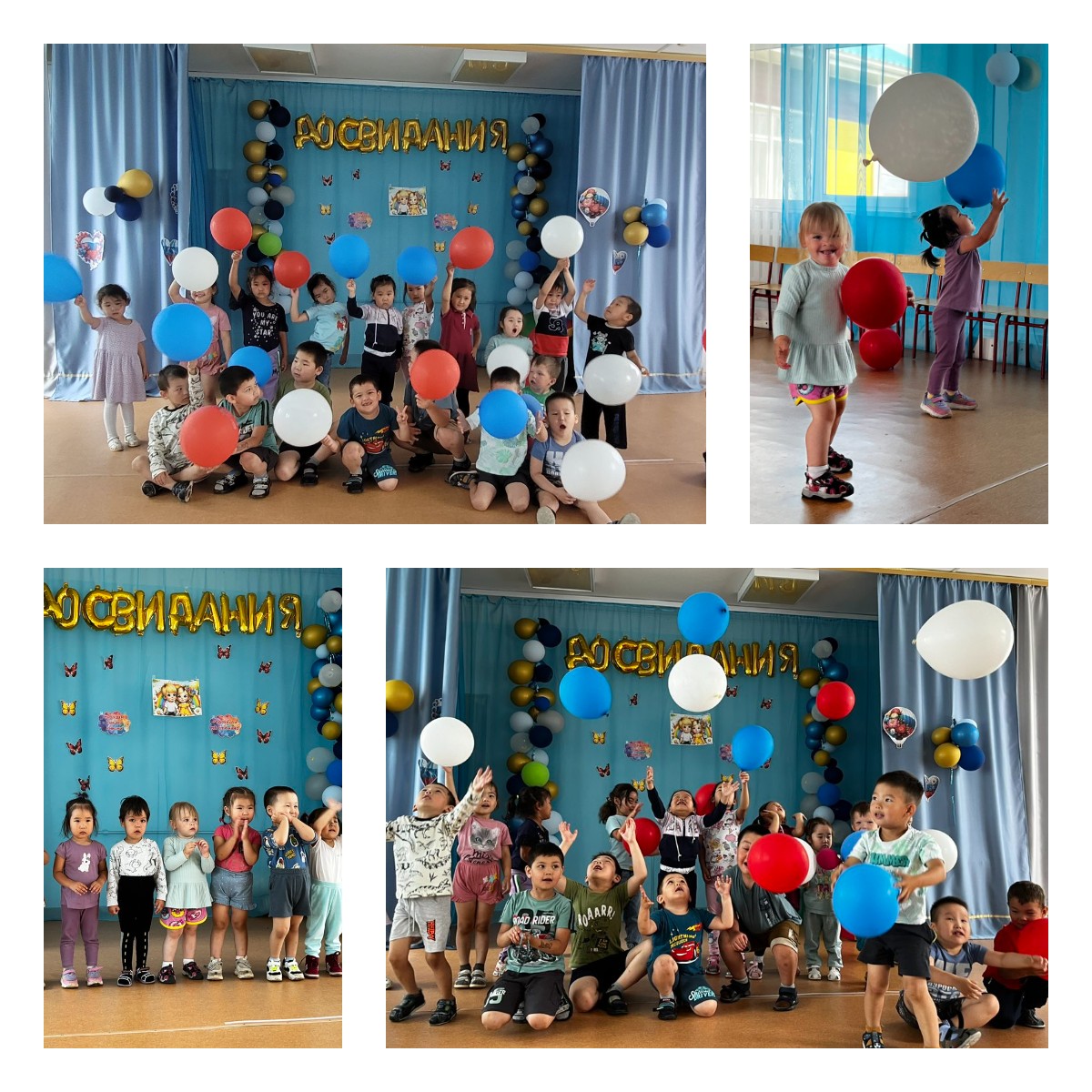